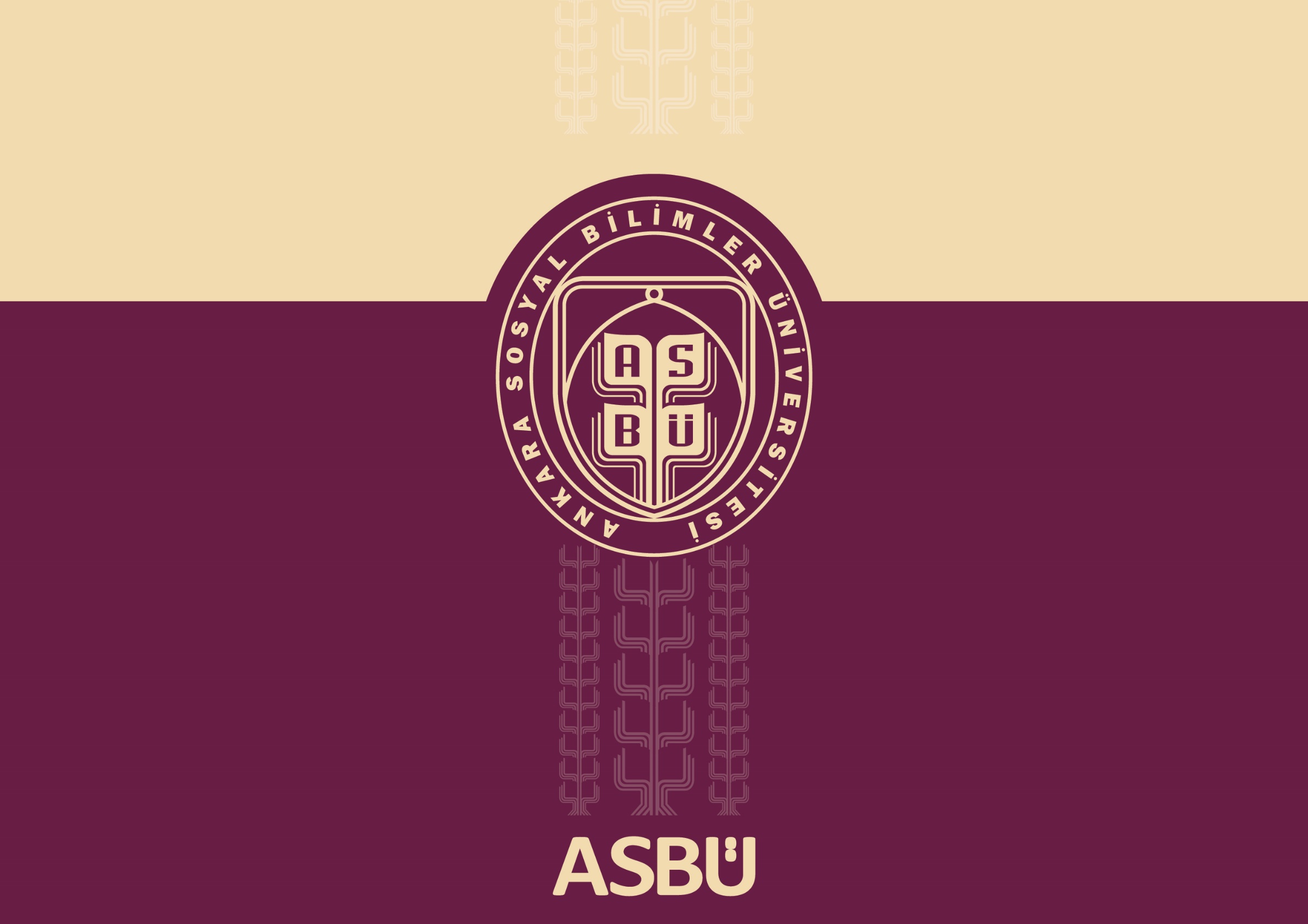 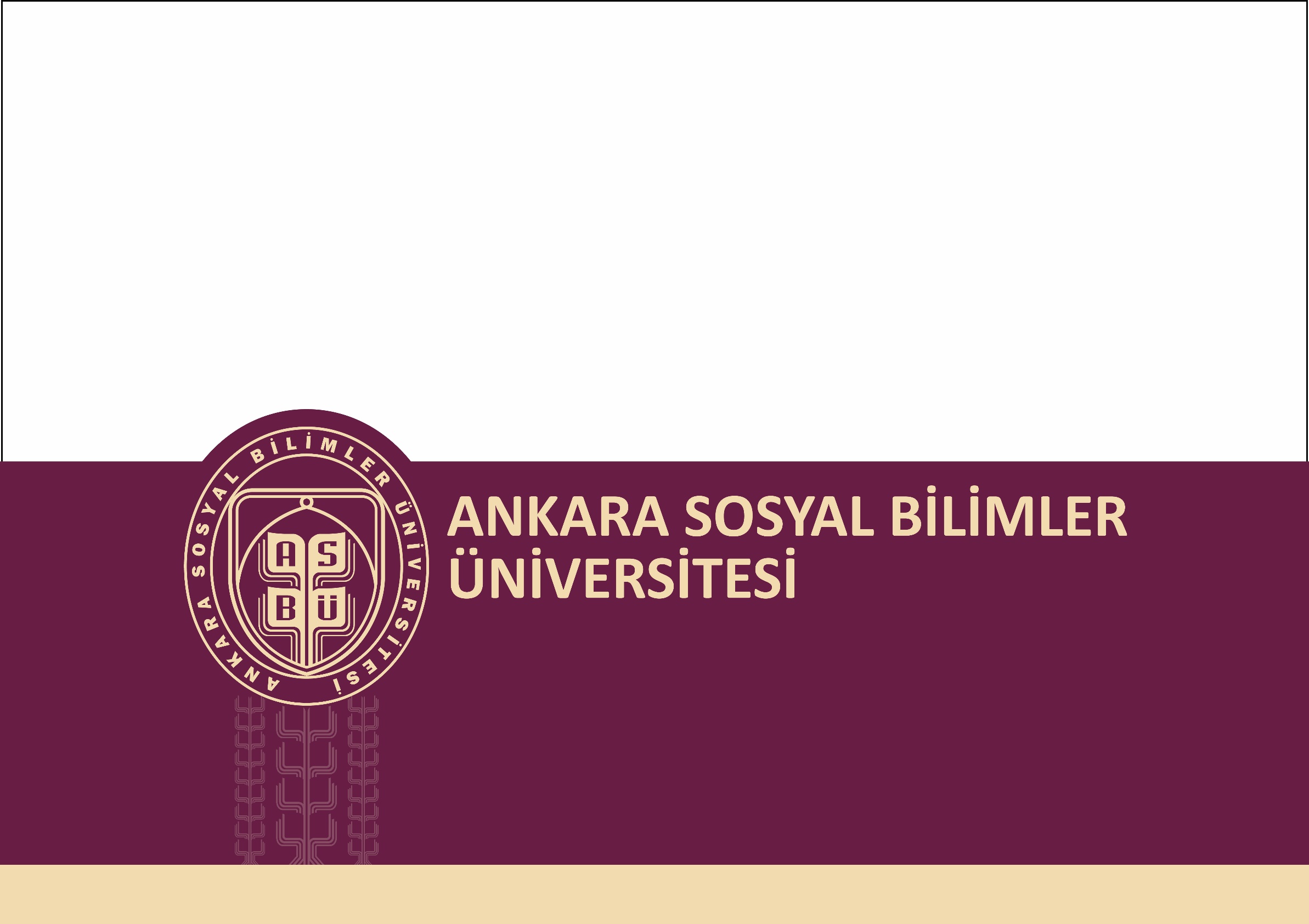 RİSK YÖNETİMİ
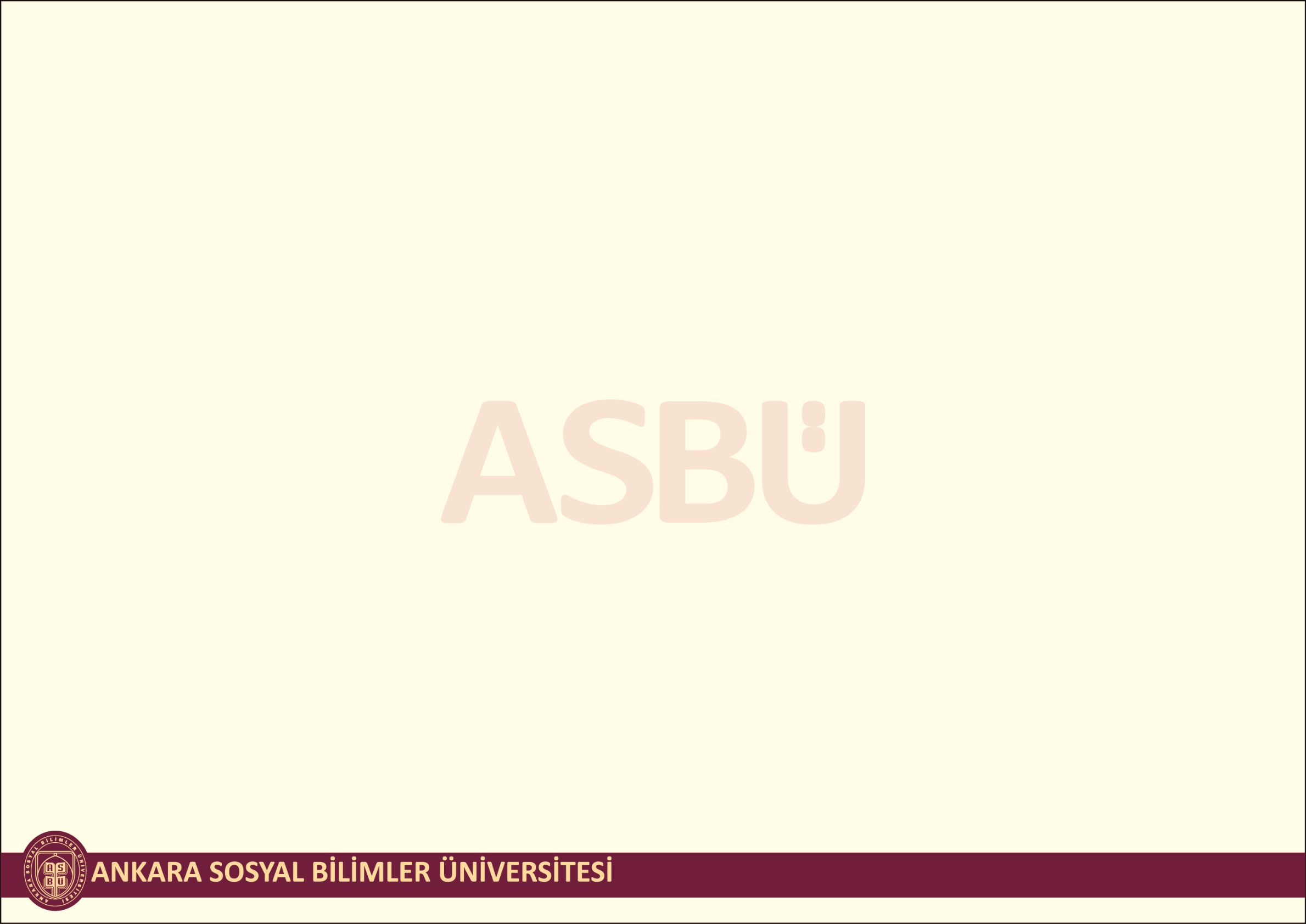 Risk Nedir?
Üniversitenin günlük faaliyetleri ile stratejik «amaç» ve «hedeflerine» ulaşmasını doğrudan veya dolaylı olarak etkileyen, olasılık ve etki ile ölçülebilen her türlü eylem, durum ve olaydır.
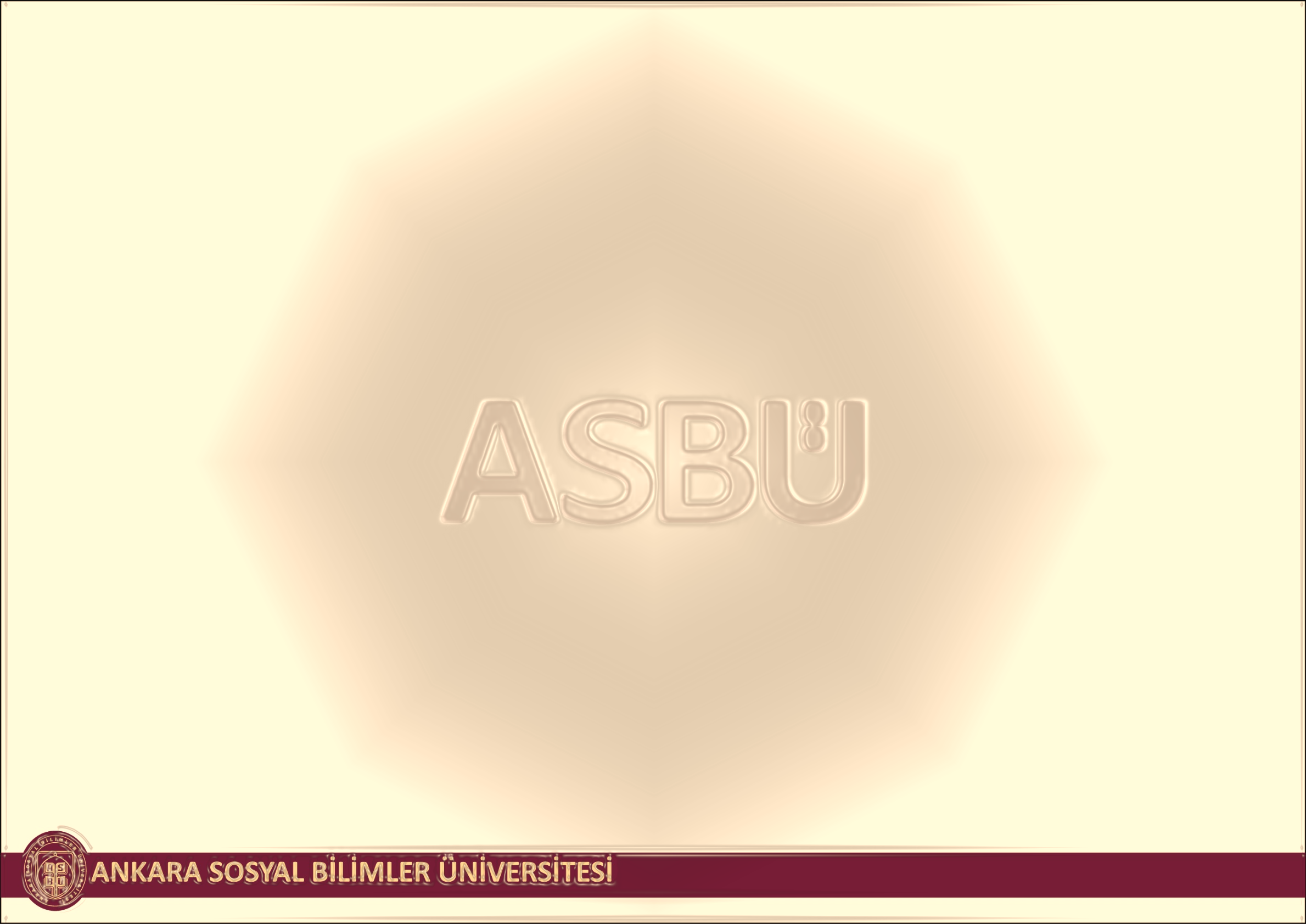 Riskin Unsurları
1) Olasılık: Öznel ya da nesnel olarak tanımlanmış, ölçülmüş, belirlenmiş olsun veya olmasın bir olayın olabilme ihtimalidir.

2) Etki: İdari faaliyetlerin başarısını pozitif veya negatif etkileyen, kesin veya belirsiz olabilen nitel ve nicel olarak ifade edilebilen olayların sonucudur.

Risk Seviyesi: (Olasılık) X (Etki)
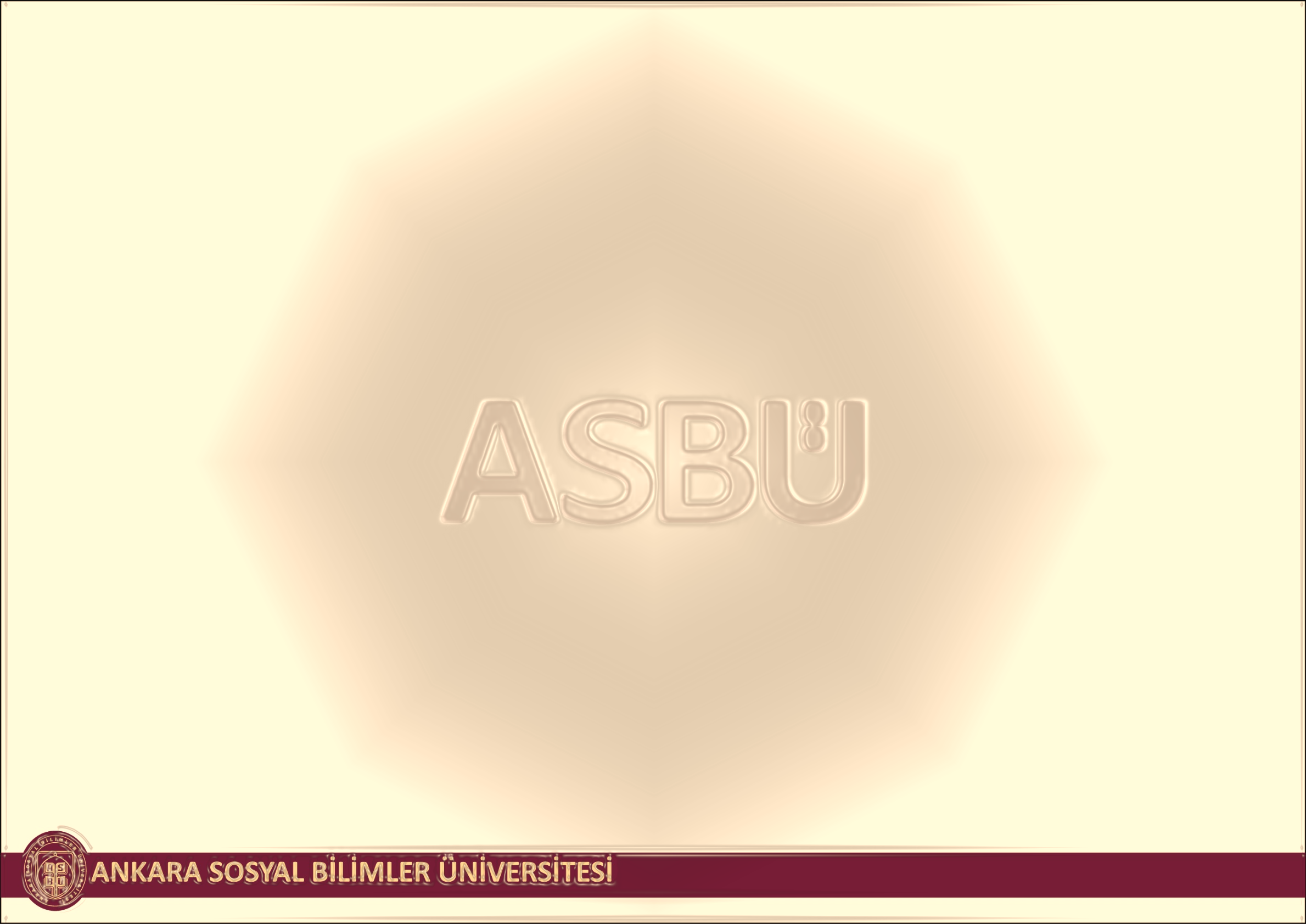 Risk Haritası:
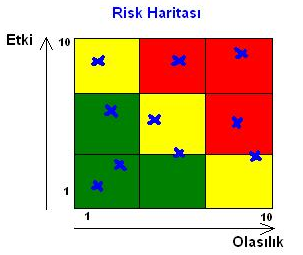 Risklerin olasılık ve etkilerinin grafiksel olarak gösterilmesidir.
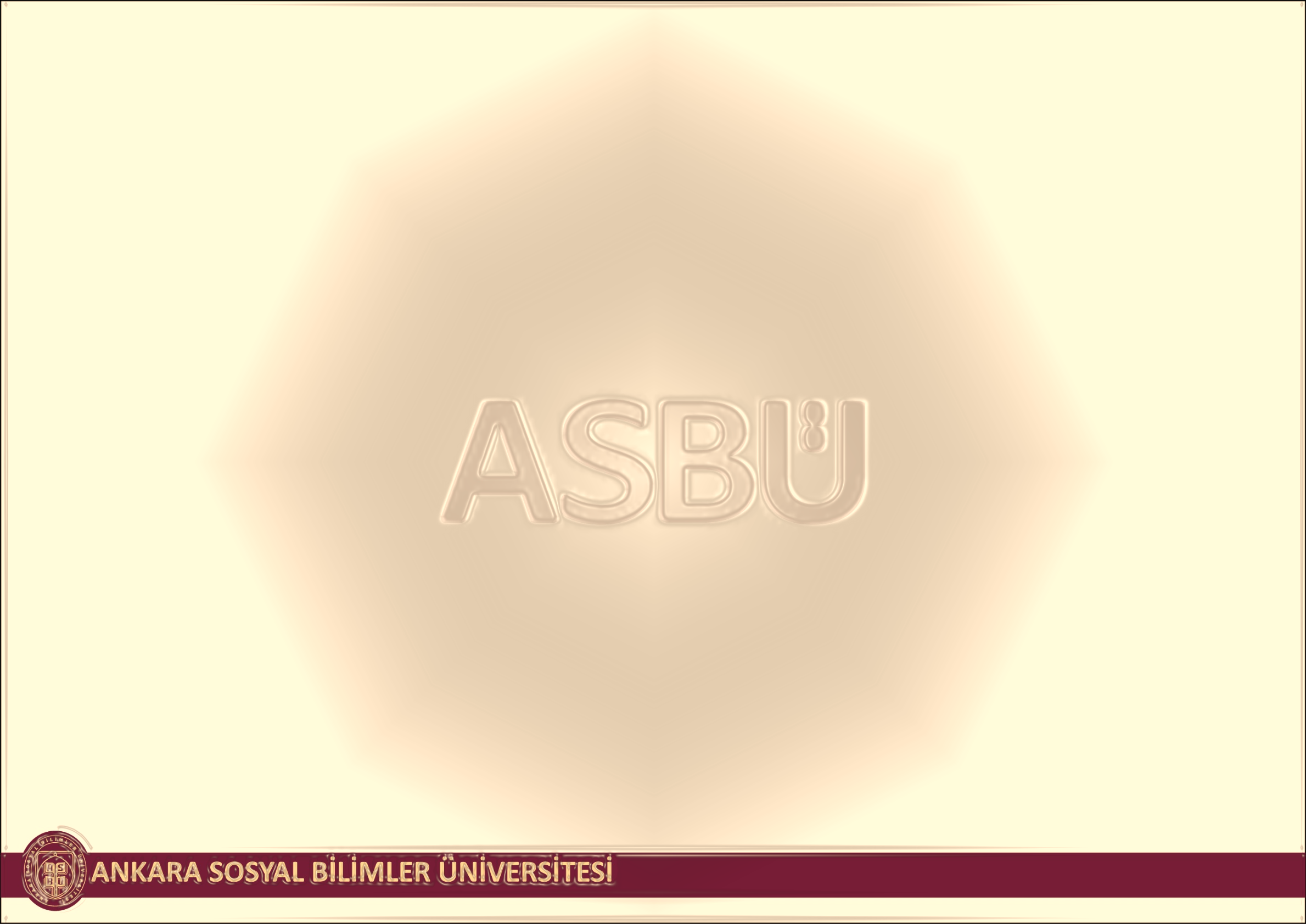 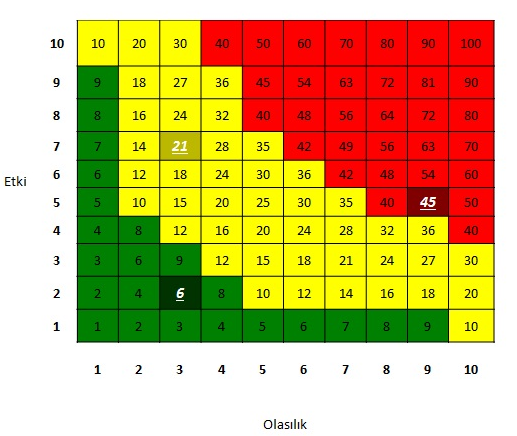 Riskin olasılığı puanlanır.
Etkisi Puanlanır.
Risk puanı haritada işlenir.
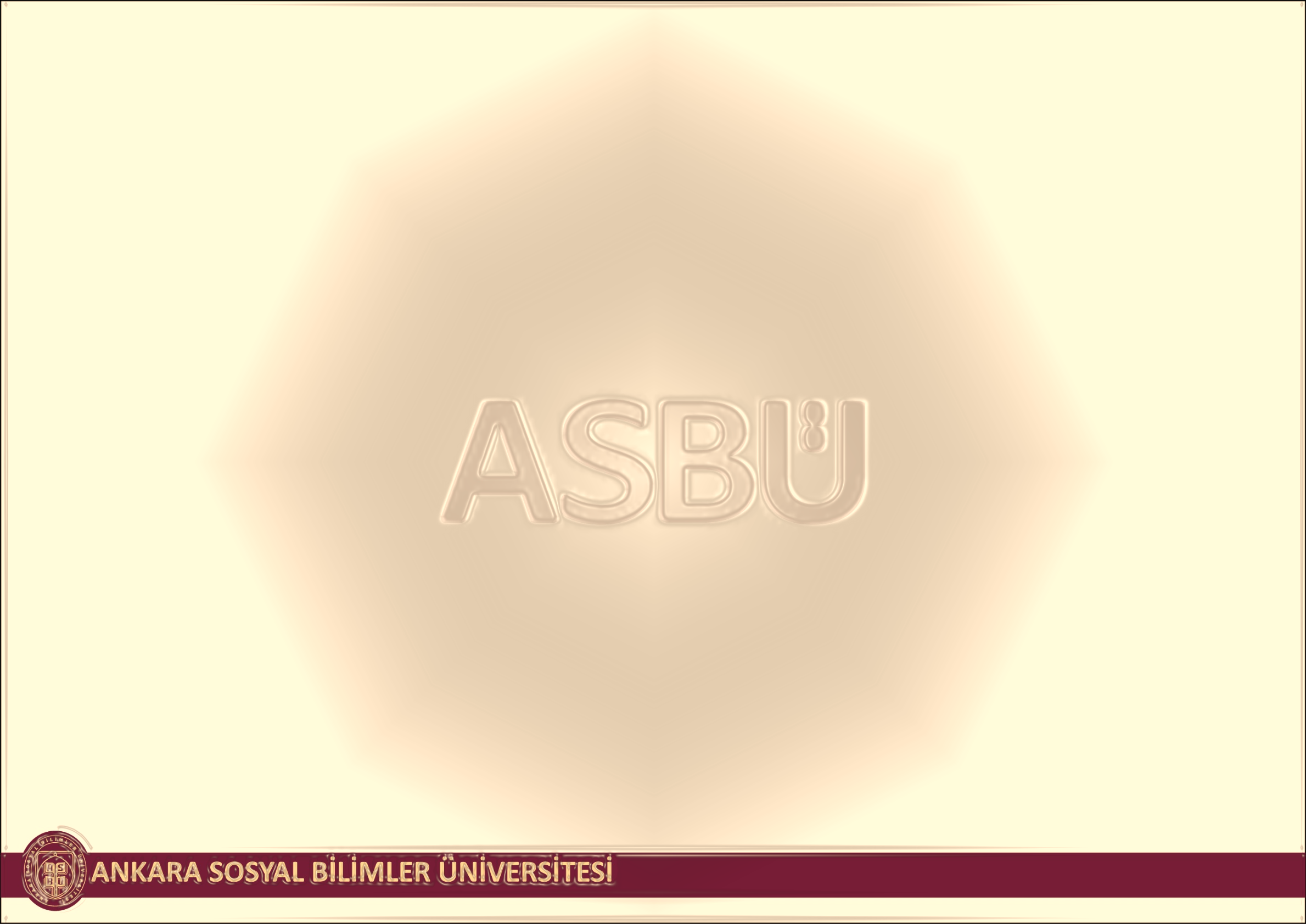 Risk Matrisi
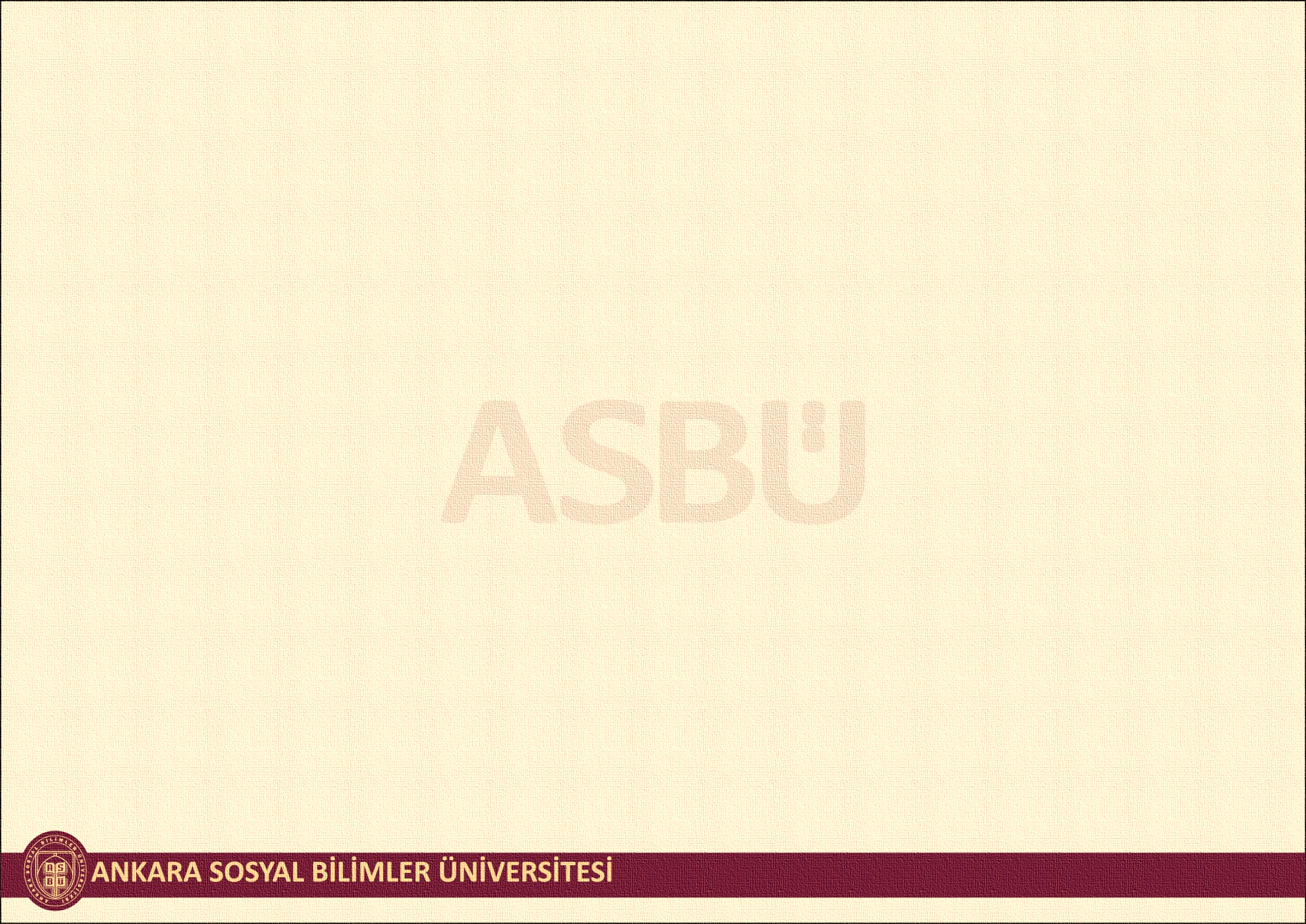 Risk Yönetimi
Üniversitenin idari faaliyetleri ve çevresi içindeki potansiyel fırsatları ve olası tehlikeleri ortaya çıkaran kurum kültürü ve yapılanmanın yönetilmesidir.
Amacı, yönetimin kurum için belirlenen hedeflere mümkün olduğunca ulaşmasını sağlamaktır. Hedeflere ulaşamamak demek, Üniversitenin temel amaçlarını yerine getirememesi demektir.
Kurumun; istediği sonuçlara ulaşma güvenini artırır, tehditleri kabul edilebilir bir seviyede tutmasını ve fırsatları kullanarak bilinçli kararlar almasını sağlar. 
Bütün kurumda süregelen ve devam eden bir süreçtir.
Tüm kurumu ilgilendiren riskler dahil olmak üzere kurumun her seviye ve bölümünü kapsar.
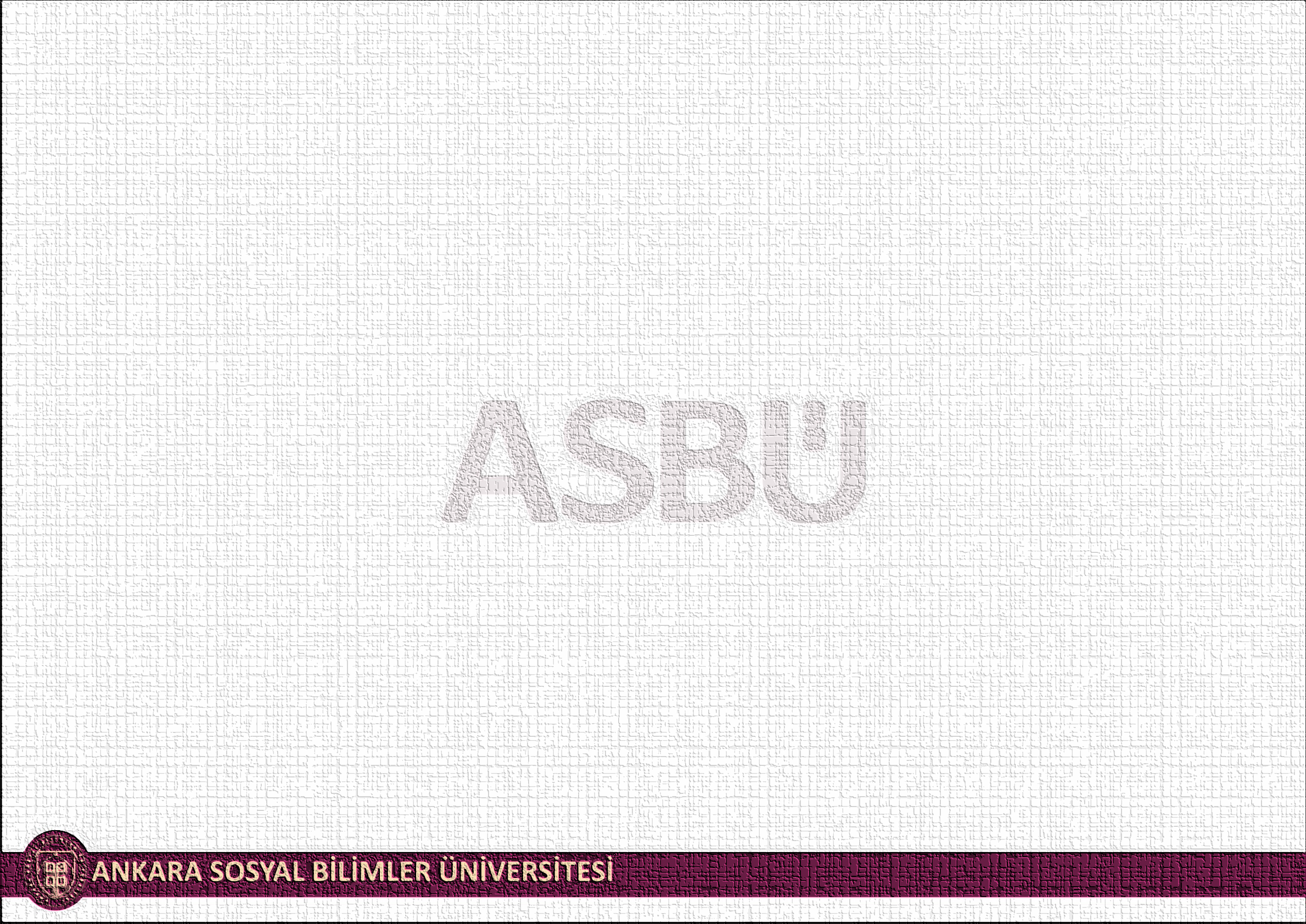 Risk Yönetimi
Risklerin;
Belirlenmesi (Risklerin tespit edilmesi) ,
Değerlendirilmesi (Risklerin türlerinin, olasılıklarının ve etkilerinin bulunması),
Analiz Edilmesi (Risklerin öneminin kavranması ve gerekli adımların atılarak risklere cevap verilmesi),
Raporlanması (Riskler için yapılan her türlü iş ve faaliyetin doküman haline getirilmesi),
İzlenmesi (Risklerin takibi gerçekleştirilerek gerekli güncellemelerin yapılması).
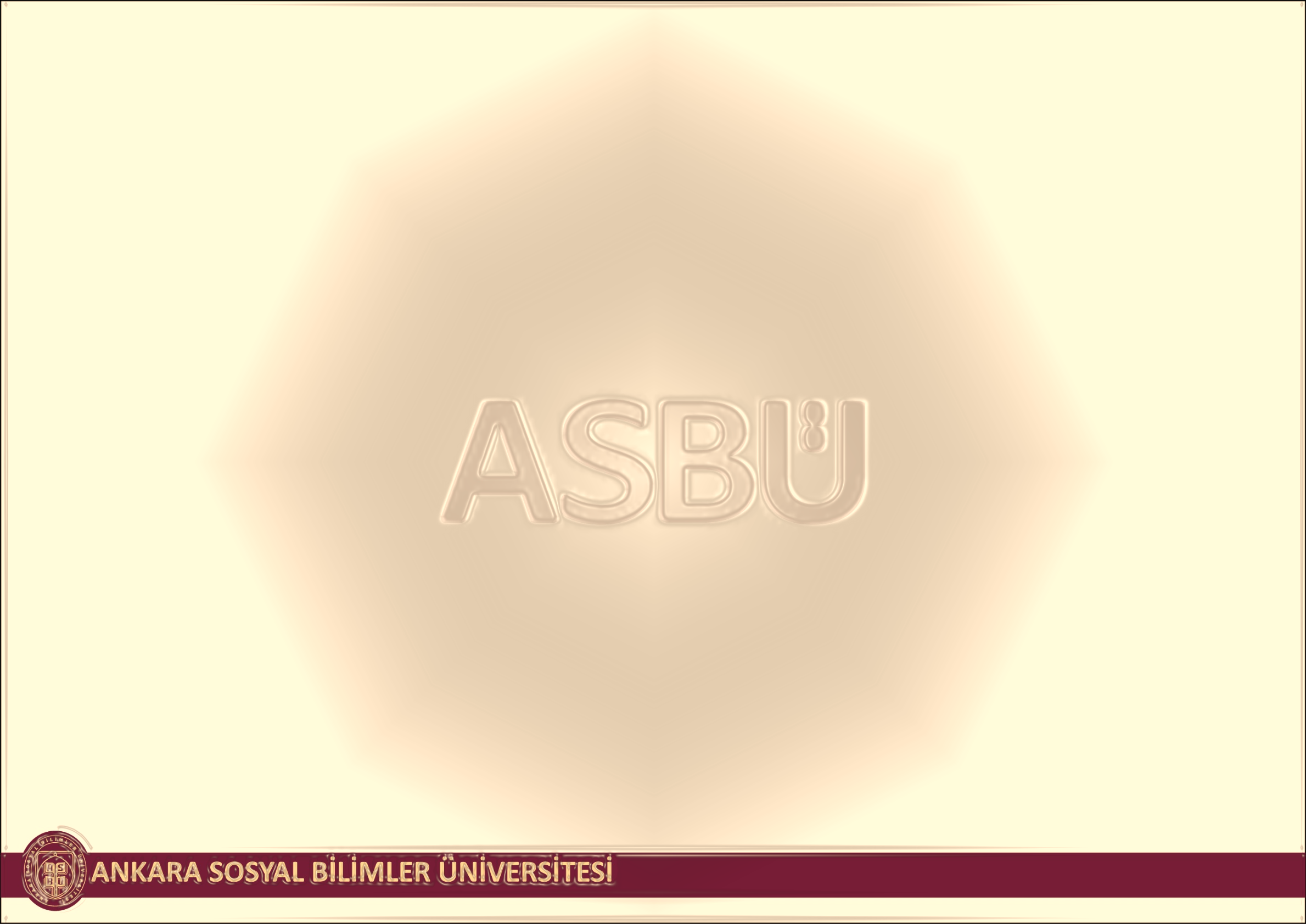 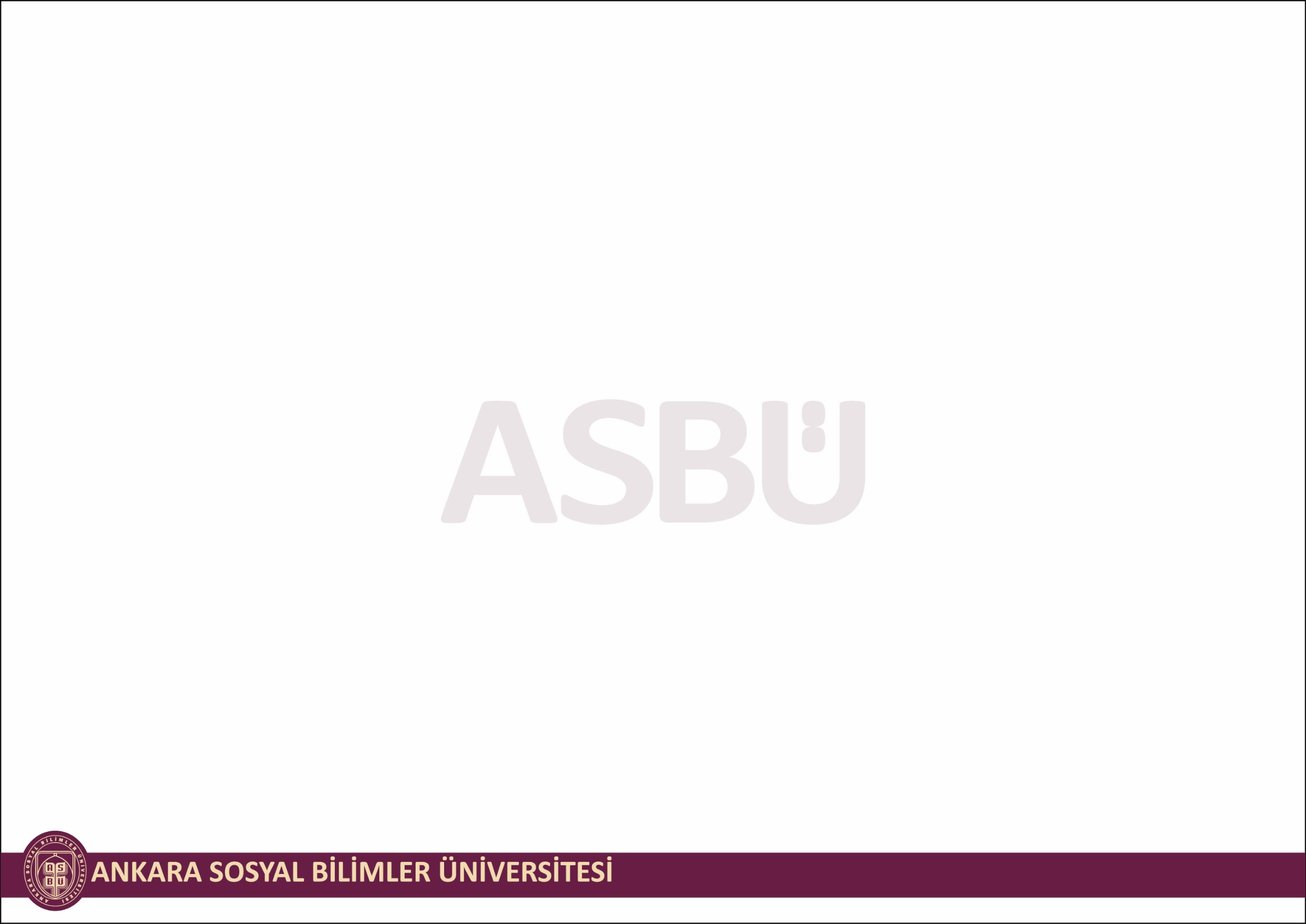 Üniversitemizin Risk Eylem Planı
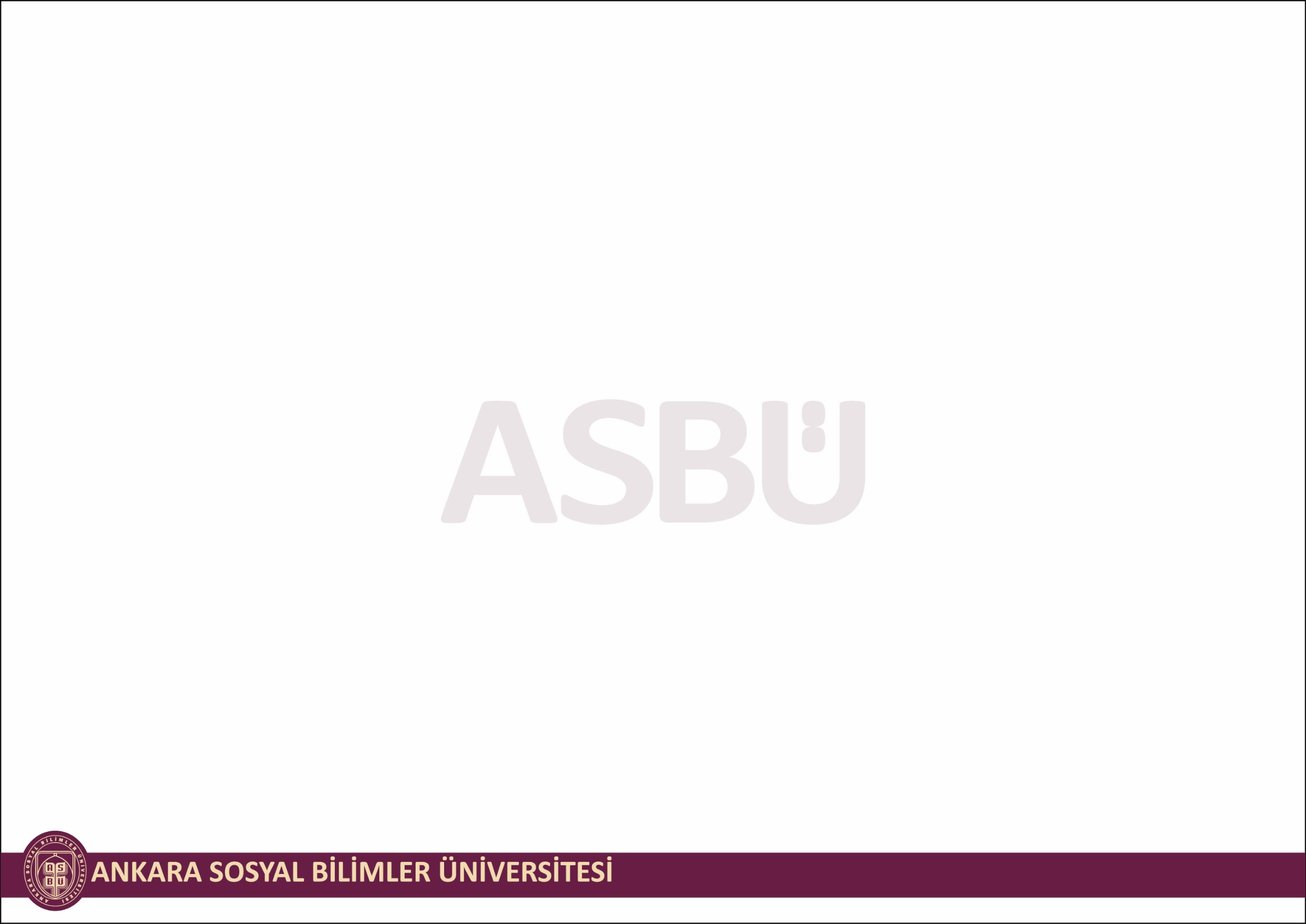 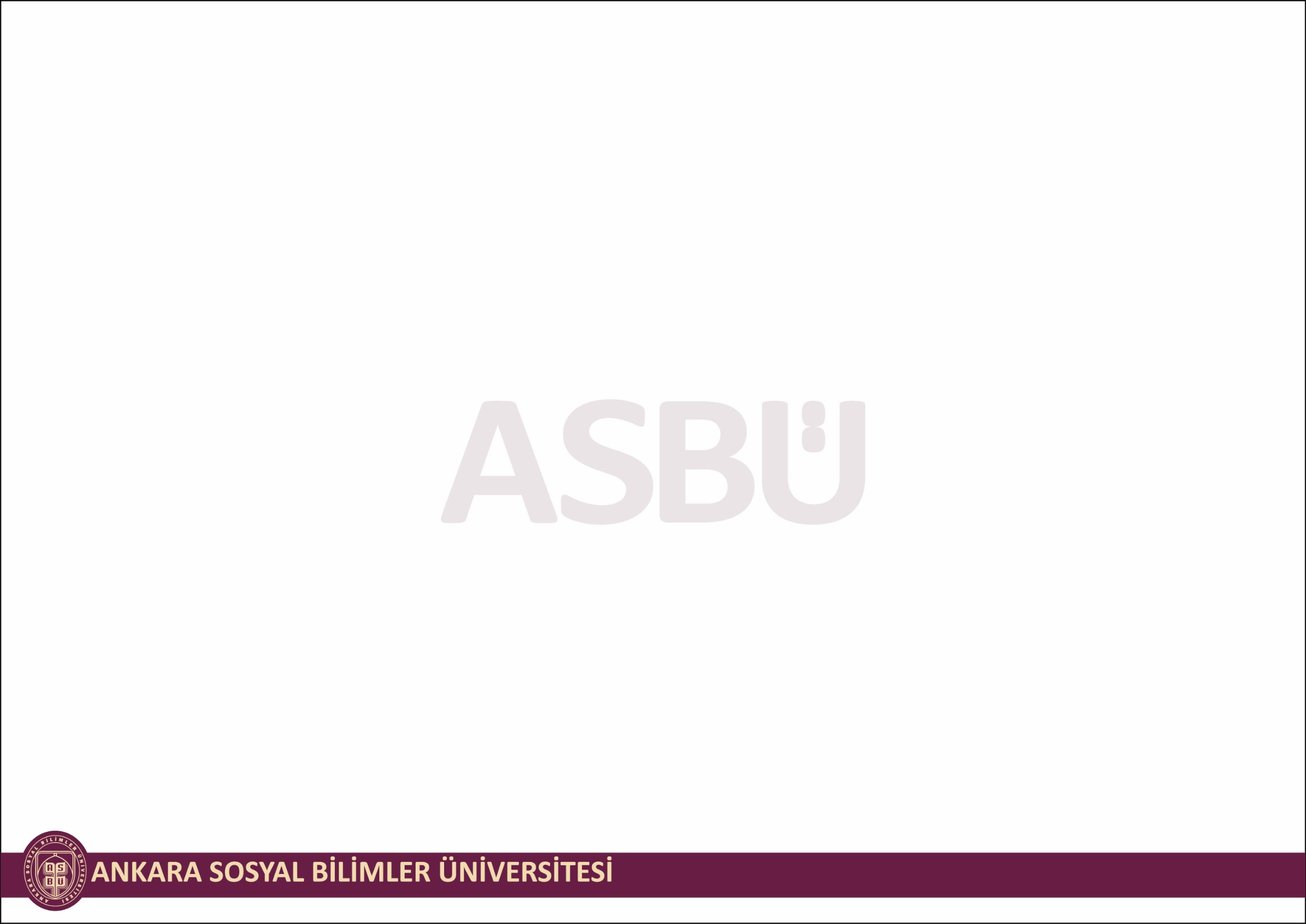 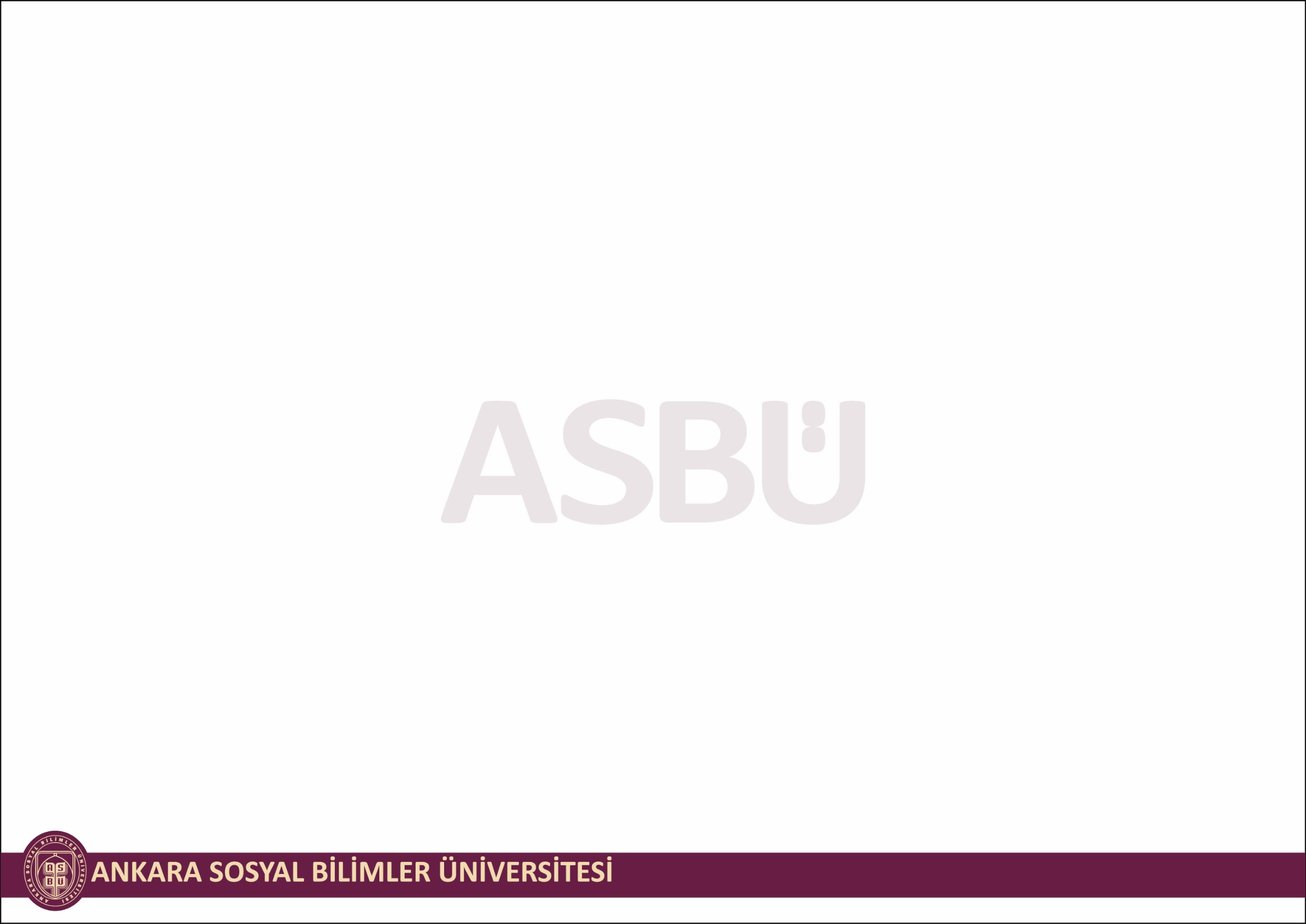 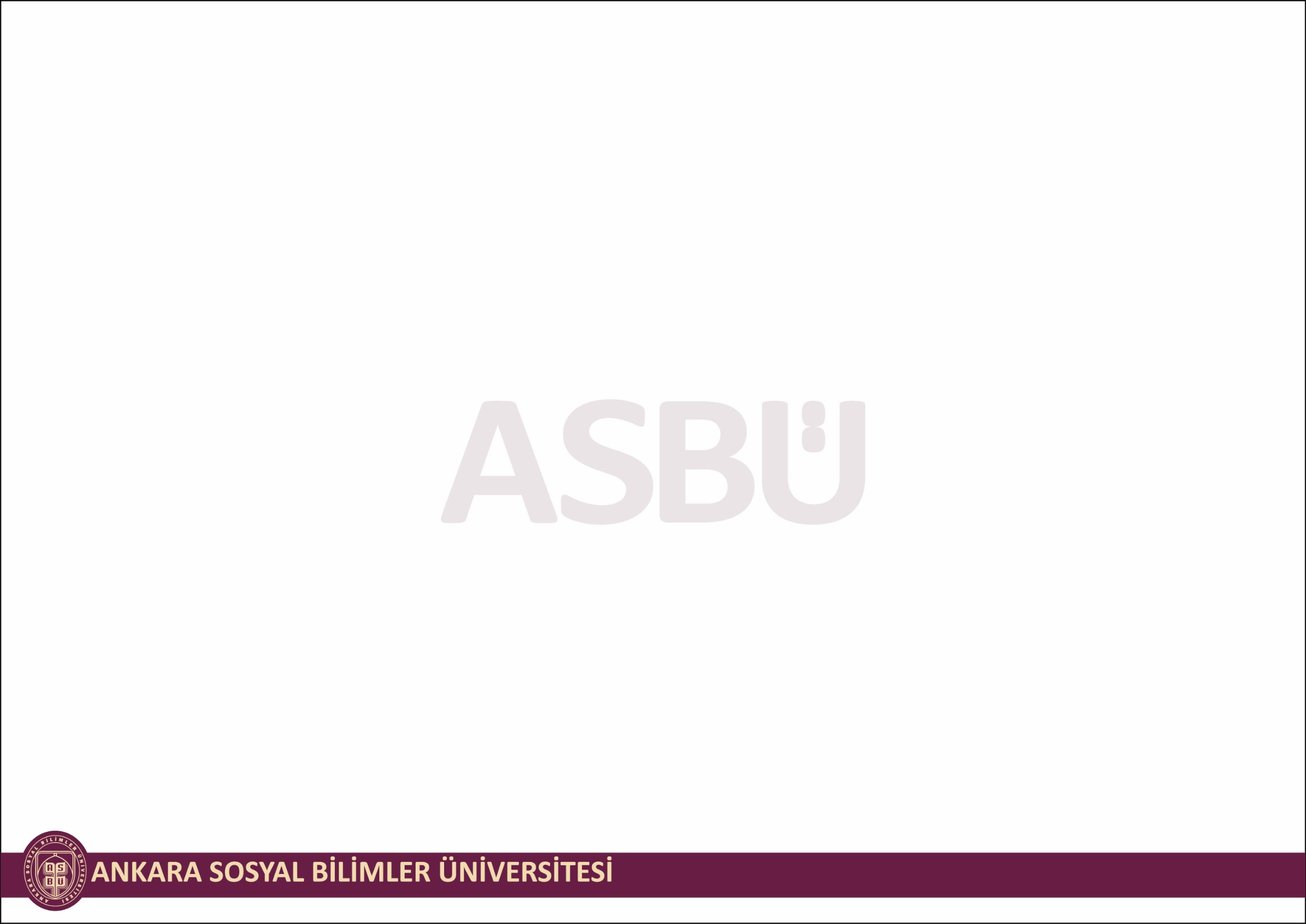 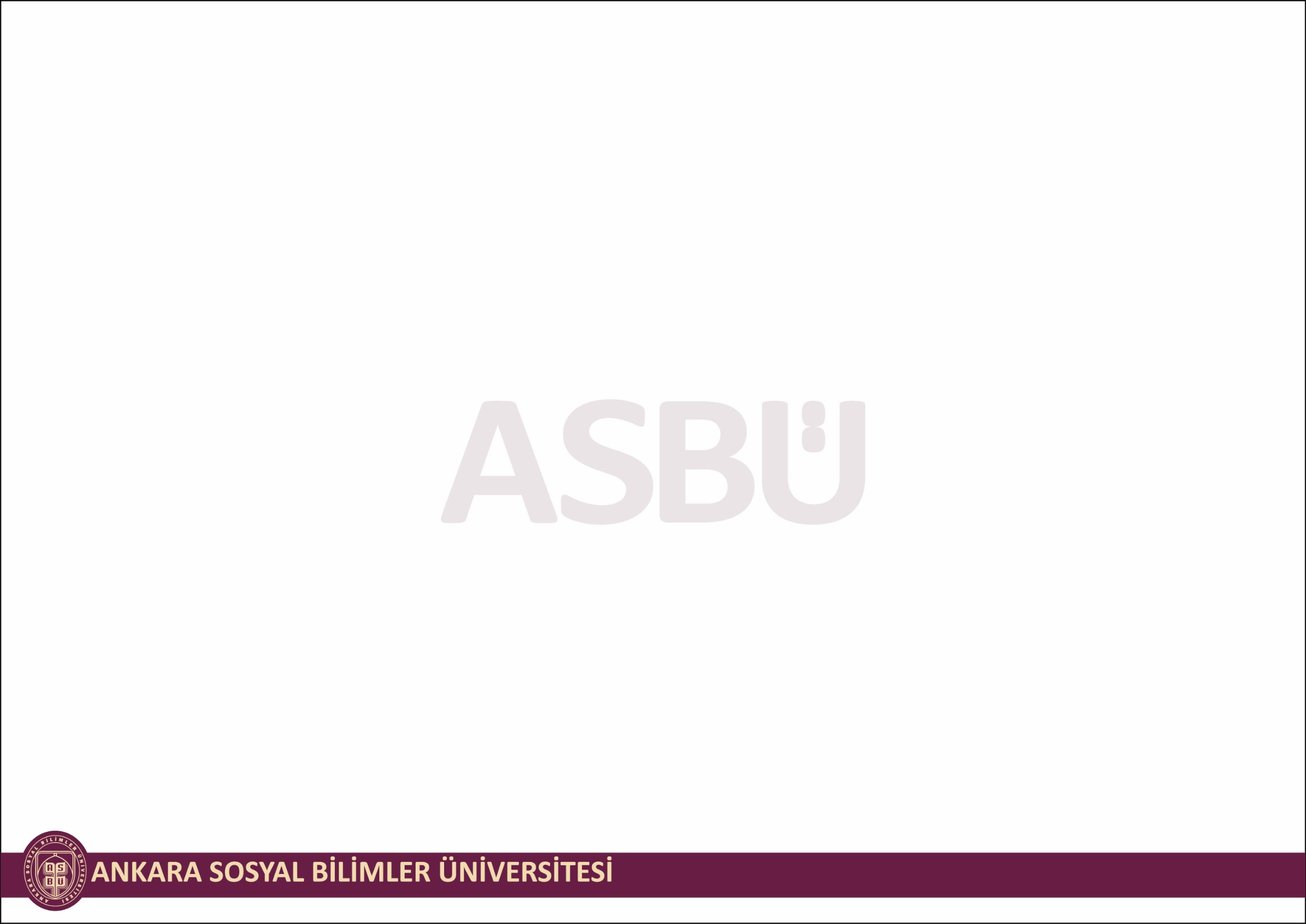 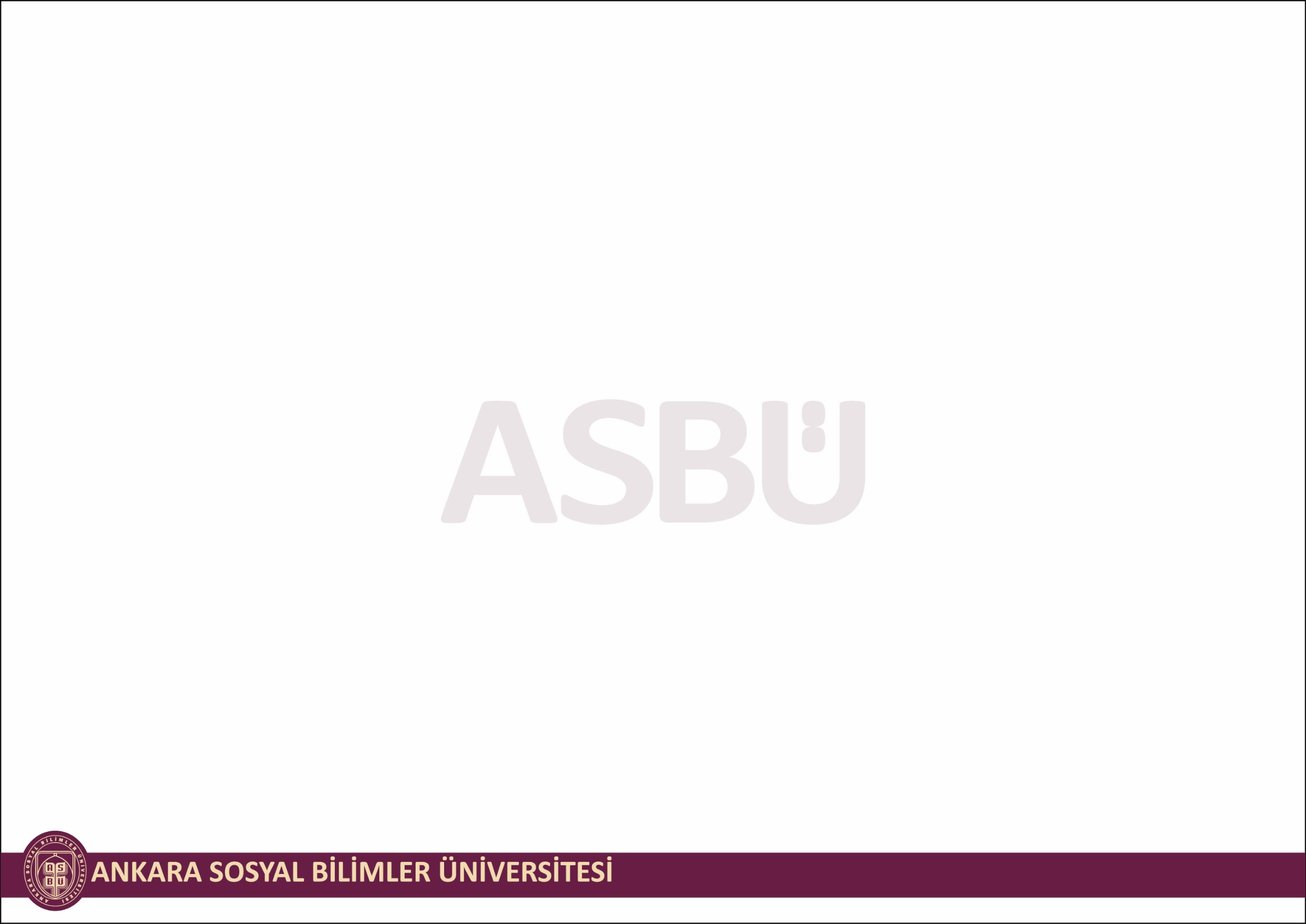 16/09/2020 tarih ve 39993649-612.01.01-E.6561 sayılı Rektörlük Makamı Oluru ile Üniversitemiz Risk Strateji Belgesi yürürlüğe girmiştir
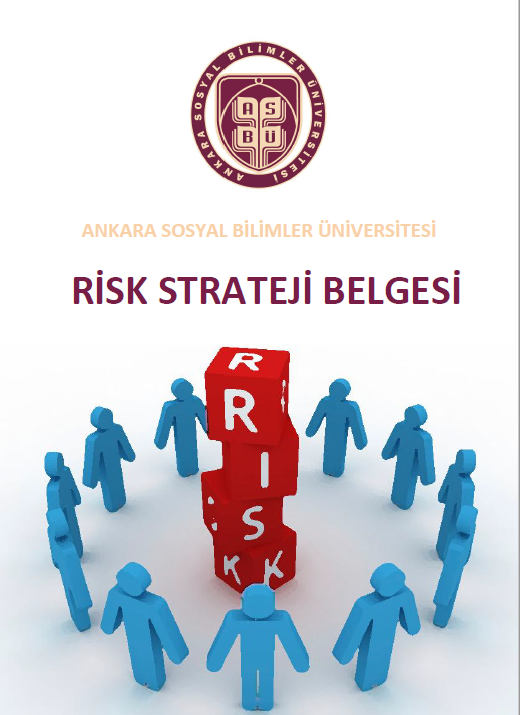 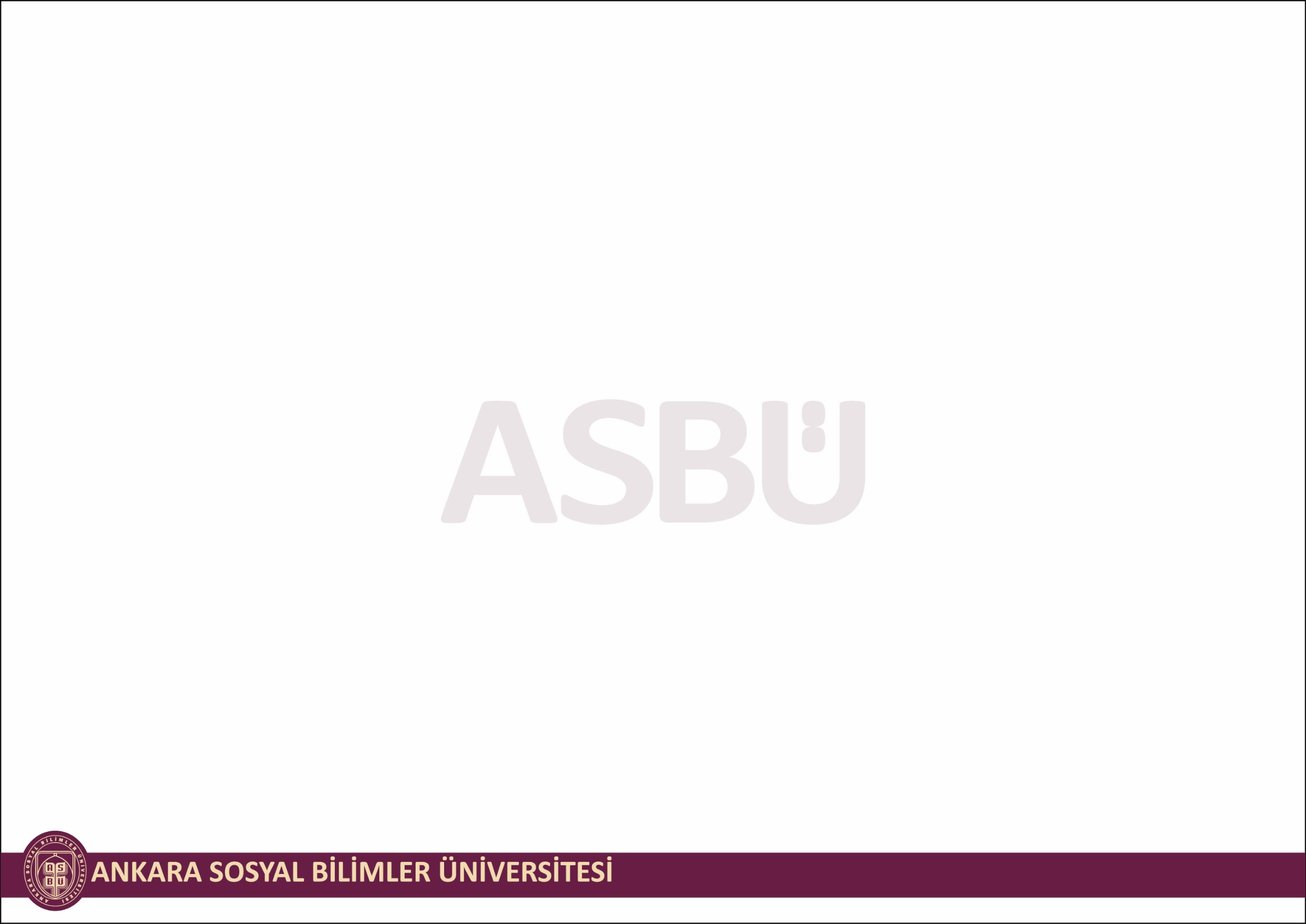 16/09/2020 tarih ve 39993649-612.01.01-E.6561 sayılı Rektörlük Makamı Oluru ile Üniversitemiz Risk Strateji Belgesi yürürlüğe girmiştir
BİRİNCİ BÖLÜM
Amaç, Kapsam, Dayanak, Tanımlar ve İlkeler
Amaç
 
MADDE 1 – Bu belgenin amacı, Üniversitemizin kurumsal amaç ve hedeflerine ulaşmasını engelleyebilecek risklerin belirlenmesini, değerlendirilmesini ve aktif risk yönetimi sağlayacak sistemli bir yaklaşım geliştirerek; risk ile mücadele etmede Üniversite personeline gerekli desteği vererek Üniversite içindeki tüm yönetim kademelerinin katılımını temin edecek bir sistem oluşturmaktır.
Kapsam
MADDE 2 – Bu belge, Ankara Sosyal Bilimler Üniversitesi tarafından risklerin yönetimi ile ilgili yürütülen tüm faaliyetleri kapsar.
Dayanak
MADDE 3 – Bu belge, 5018 sayılı Kamu Mali Yönetimi ve Kontrol Kanunu, İç Kontrol ve Ön Malî Kontrole İlişkin Usul ve Esasları, Kamu İç Kontrol Standartları Tebliği ile Kamu İç Kontrol Rehberine dayanılarak hazırlanmıştır.
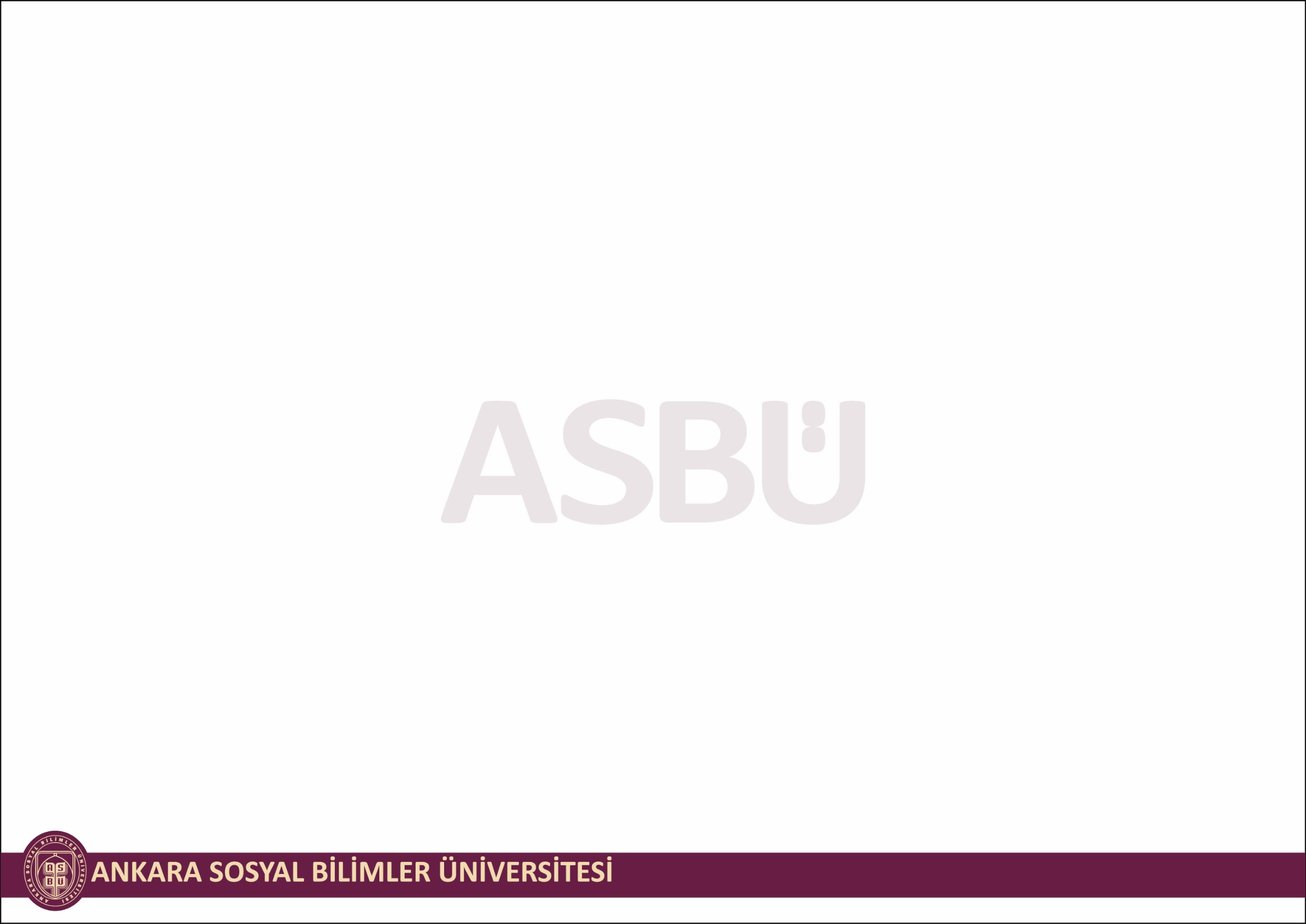 16/09/2020 tarih ve 39993649-612.01.01-E.6561 sayılı Rektörlük Makamı Oluru ile Üniversitemiz Risk Strateji Belgesi yürürlüğe girmiştir
Tanımlar
MADDE 4 – Bu belgede geçen; 
Üniversite: Ankara Sosyal Bilimler Üniversitesini, 
Üst Yönetici: Ankara Sosyal Bilimler Üniversitesi Rektörünü, 
Birim: Üniversitenin İdari ve Akademik Birimlerini, 
Birim Yöneticisi: Fakültelerde Dekanı; Enstitü, Yüksekokul ve Araştırma Merkezlerinde Müdürü; Genel Sekreteri, İç Denetim Birim Yöneticisini, Daire Başkanlarını, Hukuk Müşavirini, Döner Sermaye İşletme Müdürünü, Genel Sekreterliğe Bağlı Birimlerin Birim Müdürlerini; Koordinatörlüklerde Birim Koordinatörlerini, 
İzleme ve Yönlendirme Kurulu: Rektör Yardımcıları, İdare Risk Koordinatörü, Genel Sekreter, Strateji Geliştirme Daire Başkanı, Birim Harcama yetkilileri, Rektörün görevlendirdiği akademik personelden oluşan ve Rektör veya Rektörce uygun görülen Rektör Yardımcısının başkanlık ettiği kurulu, 
İdare Risk Koordinatörü: Rektör tarafından görevlendirilen Rektör Yardımcılarından birini veya Strateji Geliştirme Daire Başkanını, 
Birim Risk Koordinatörü: Birim yöneticisi veya birim yöneticisi tarafından belirlenen birimin görevleri ile iç kontrol ve risk yönetimi uygulamaları konusunda birikim ve tecrübesi olan personel veya birim sorumlularını,
Risk Yönetim Ekibi (RYE): Risklerin belirlenmesi ve değerlendirilmesi çalışmalarını yürütmek üzere her birim tarafından görevlendirilecek en az 2 personelden oluşan ekibi,
ğ)  Risk: Üniversitenin misyon ve vizyonu ile stratejik amaç ve hedeflerine ulaşmasına ve  görevlerinin ifasına engel olabilecek veya beklenmeyen zararlara yol açabilecek unsurlar, koşullar, durum ya da olayları,
Doğal Risk: Tespit edilen riskin, yönetilmeden veya herhangi bir kontrol önlemi alınmadan önceki seviyesini,
ı)   Kalıntı Risk: Riskin gerçekleşme olasılığını veya etkisini azaltmak için alınan önlemler      ve kontrollerden sonra arta kalan risk seviyesini,
 Risk İştahı: Üniversitenin amaçları doğrultusunda kabul etmeye hazır olduğu en yüksek risk düzeyini,
 İç Risk: Üniversite yönetimi tarafından kontrol edilebilen olaylar sonucunda oluşan riskleri,
 Dış Risk: Üniversite yönetimi tarafından kontrol edilemeyen dışsal olaylar sonucunda oluşan riskleri,
Kontrol Faaliyeti: Öngörülen bir riskin etki ve/veya olasılığını minimize etmeyi ve böylece Üniversitenin amaç ve hedeflerine ulaşma olasılığını artırmayı amaçlayan eylemleri,
Risk Değerlendirme: Tespit edilen risklerin seviyelerinin belirlenerek önceliklendirilmesini,
Etki: Risklerin gerçekleşmesi halinde Üniversite üzerinde yaratacağı sonuçları, 
Olasılık: Öznel ya da nesnel olarak tanımlanmış, ölçülmüş, belirlenmiş olsun veya olmasın bir olayın olabilme ihtimalini, 
ö)   Olay: Amaç ve hedeflere ulaşmayı etkileyen içsel ve dışsal kaynaklardan meydana gelen oluşumları/durumları, 
Risk Eylem Planı: Belirlenen risklerin etki ve/veya olasılığını minimize etmeye yönelik olarak belirli bir zaman dilimi içerisinde uygulamaya alınması planlanan kontrol faaliyetlerini gösteren planı, (TABLO-1) 
İzleme: Risk ile mücadelede, performans seviyesinin hangi durumda olduğunu belirlemek maksadıyla devamlı olarak gözlemleme ve denetlemeyi, 
Raporlama: Risk yönetiminin ne durumda olduğunu, risklerle ne şekilde mücadele edildiğini ve risklere yönelik eylem planının başarıya ulaşıp ulaşmadığını gösteren belgeyi,
ş)  Risk Yönetimi: Üniversitenin akademik ve idari faaliyetleri, çevresi içindeki potansiyel fırsatları ve olası tehlikeleri ortaya çıkaran kurum kültürü ve yapılanmanın yönetilmesini, 
Risk Yönetim Süreci: Risklerin belirlenmesi, risk türlerinin tespit edilmesi, risklerin değerlendirilmesi, kontrolü, izlenmesi ve raporlanması süreçlerinin sistematik bir şekilde yapılmasını, ifade eder
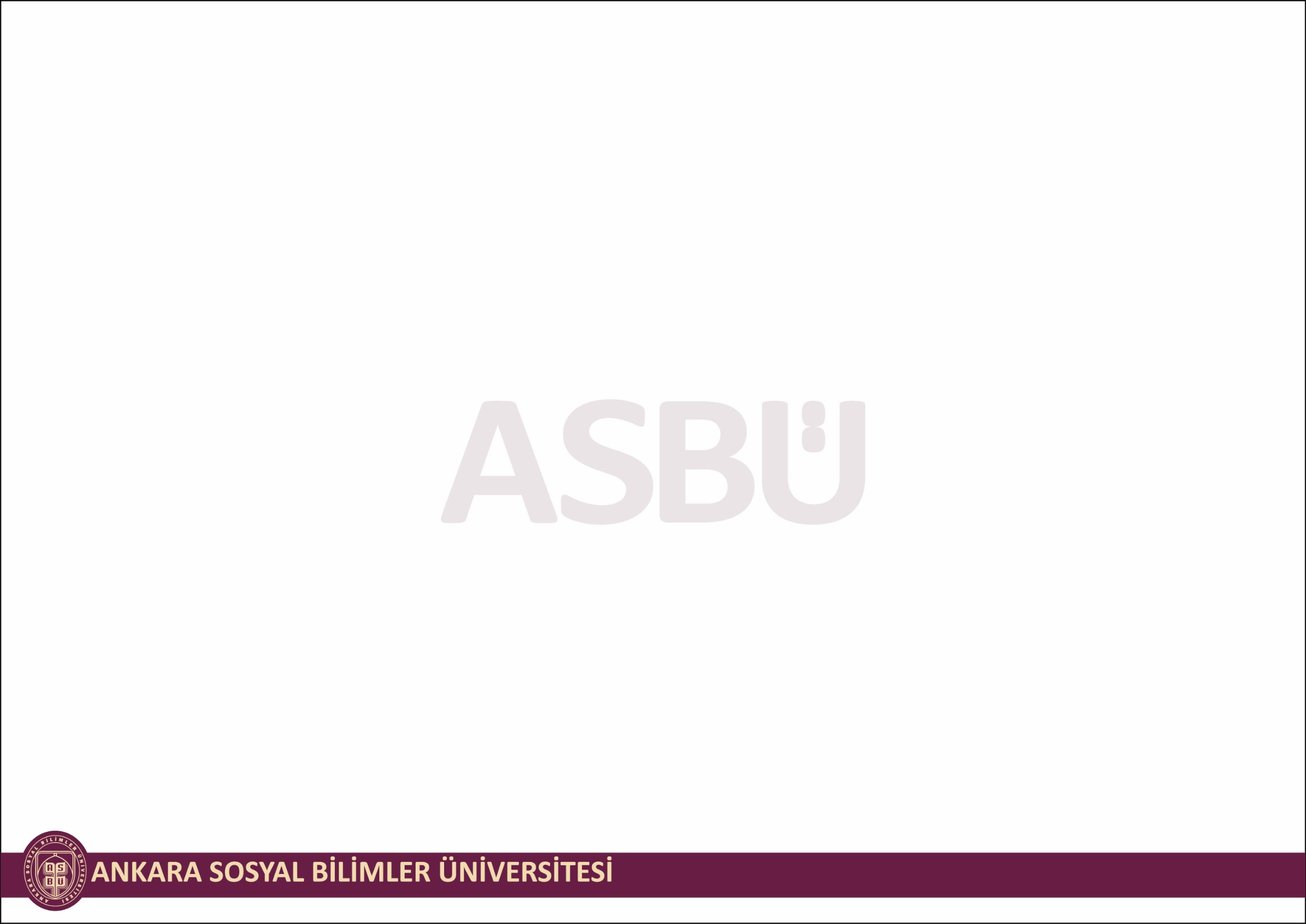 16/09/2020 tarih ve 39993649-612.01.01-E.6561 sayılı Rektörlük Makamı Oluru ile Üniversitemiz Risk Strateji Belgesi yürürlüğe girmiştir
İlkeler
 
MADDE 5 –  Üniversitemizin risk yönetimi ilkeleri şunlardır:
Üniversitemiz stratejik amaç ve hedeflerine ulaşmasını engelleyecek yetersiz sistem ve süreçler ile finansal faaliyetlerini sürdürmek için ihtiyaç duyulan kaynakları olumsuz etkileyebilecek hususlar ve yasal, siyasal, doğa olayları gibi her türlü faktör risk olarak değerlendirilir. 
Riskler, gerçekleşme ihtimali ve gerçekleşmesi halinde ortaya çıkacak sonuçların etkileri göz önünde bulundurularak ölçülür. 
Riskler, stratejik hedefler, süreçler, alt süreçler ve iş adımları itibarıyla ayrı ayrı analiz edilir. 
Risk yönetim süreci her kademedeki yönetici ve personel ile birlikte tasarlanır ve uygulanır. 
Tüm birimler risk değerlendirmelerini yılda en az bir defa düzenli olarak gerçekleştirirler. 
Yüksek seviyedeki kalıntı riskler bir yıllık periyodlar halinde değerlendirilir. 
Risk Yönetimi Süreci, stratejik amaç ve hedeflere ulaşmada yöneticilere makul derecede güvence sağlayacak şekilde tasarlanır. 
Stratejik plan hazırlama süreci ile süreç ve risk analizi çalışmaları eş zamanlı olarak yürütülür. Hedeflere ilişkin tespit edilen riskler ve kontrol yöntemleri stratejik plana eklenir. 
Risk yönetimi, üst yönetimden başlamak üzere tüm çalışanları kapsayacak şekilde görevli olan herkesin sorumluluğundadır. 
Üniversitemiz, risklerini; risk-fırsat dengesini gözeterek tüm ana süreçler, süreçler ve alt süreçler seviyesinde yönetir. 
Karar verme aşamalarına destek sağlamak üzere, risk yönetimi süreci; stratejik planlama ve bütçeleme süreçlerine entegre edilir. 
Risk Yönetimi Süreci, Üniversitemizin İç Kontrol ve Kurumsal Yönetim düzenlemelerinin ayrılmaz bir parçasıdır.
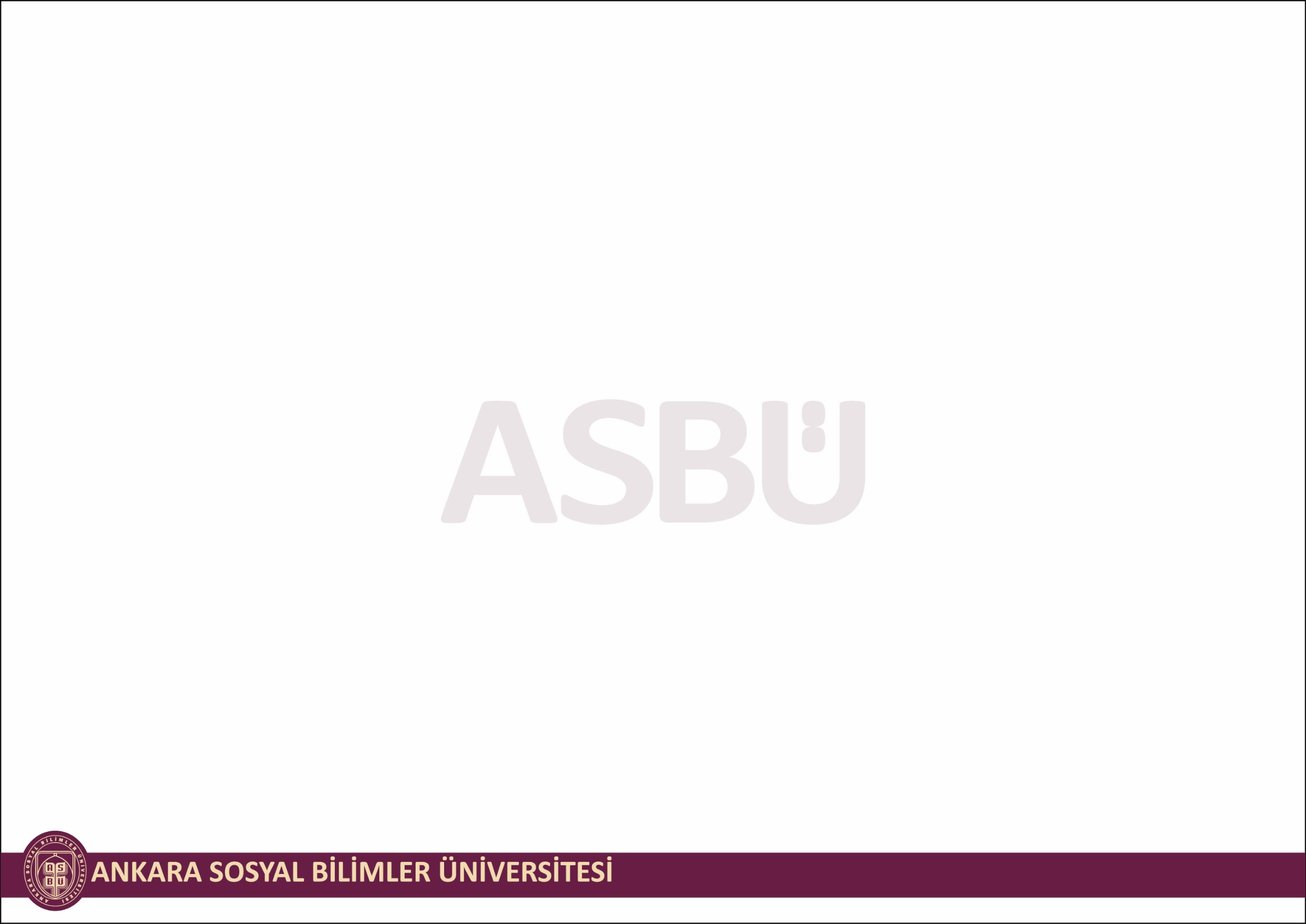 16/09/2020 tarih ve 39993649-612.01.01-E.6561 sayılı Rektörlük Makamı Oluru ile Üniversitemiz Risk Strateji Belgesi yürürlüğe girmiştir
KİNCİ BÖLÜM
 
Görev, Yetki ve Sorumluluklar
 
Rektör
 
MADDE 6– Rektörün görevleri şunlardır:
Her beş yılda bir Üniversitenin amaç ve hedefleri doğrultusunda risklerin yönetilmesi konusunda stratejinin belirlenmesini sağlar ve bu stratejinin nasıl uygulayacağını gösteren Risk Strateji Belgesini onaylayarak, söz konusu belgeyi tüm çalışanlara yazılı olarak duyurur.
Risk Strateji Belgesinde risk yönetimi için gerekli yapıları oluşturarak görev ve sorumlulukları açıkça belirler.
Diğer idarelerle ortak yönetilmesi gereken riskler konusunda İdare Risk Koordinatörüne gerekli desteği sağlar.
Paydaşlar ve kamuoyuna karşı risklerin yönetilmesinde gerekli hassasiyeti ve katılımcılığı sağlamak konusunda uygun mekanizmaların oluşturulmasını sağlar.
İç Kontrol İzleme ve Yönlendirme Kurulu ile İdare Risk Koordinatörü tarafından kendisine sunulan değerlendirme ve öneriler doğrultusunda geleceğe yönelik stratejik eylemler belirler.
Risk yönetimi süreçlerinin tutarlılığının sağlanmasını gözetir.
İzleme raporlarını inceler ve risk yönetiminin etkinliğini sağlar.
Risklerin yönetiminde örnek davranışlar sergiler.
İzleme ve Yönlendirme Kurulunun görüşleri doğrultusunda İdare Risk Koordinatörü tarafından hazırlanan risk iştahı ile politika ve prosedürleri değerlendirir ve onaylar.
Risk yönetiminin tüm aşamalarında çalışanları teşvik eder.
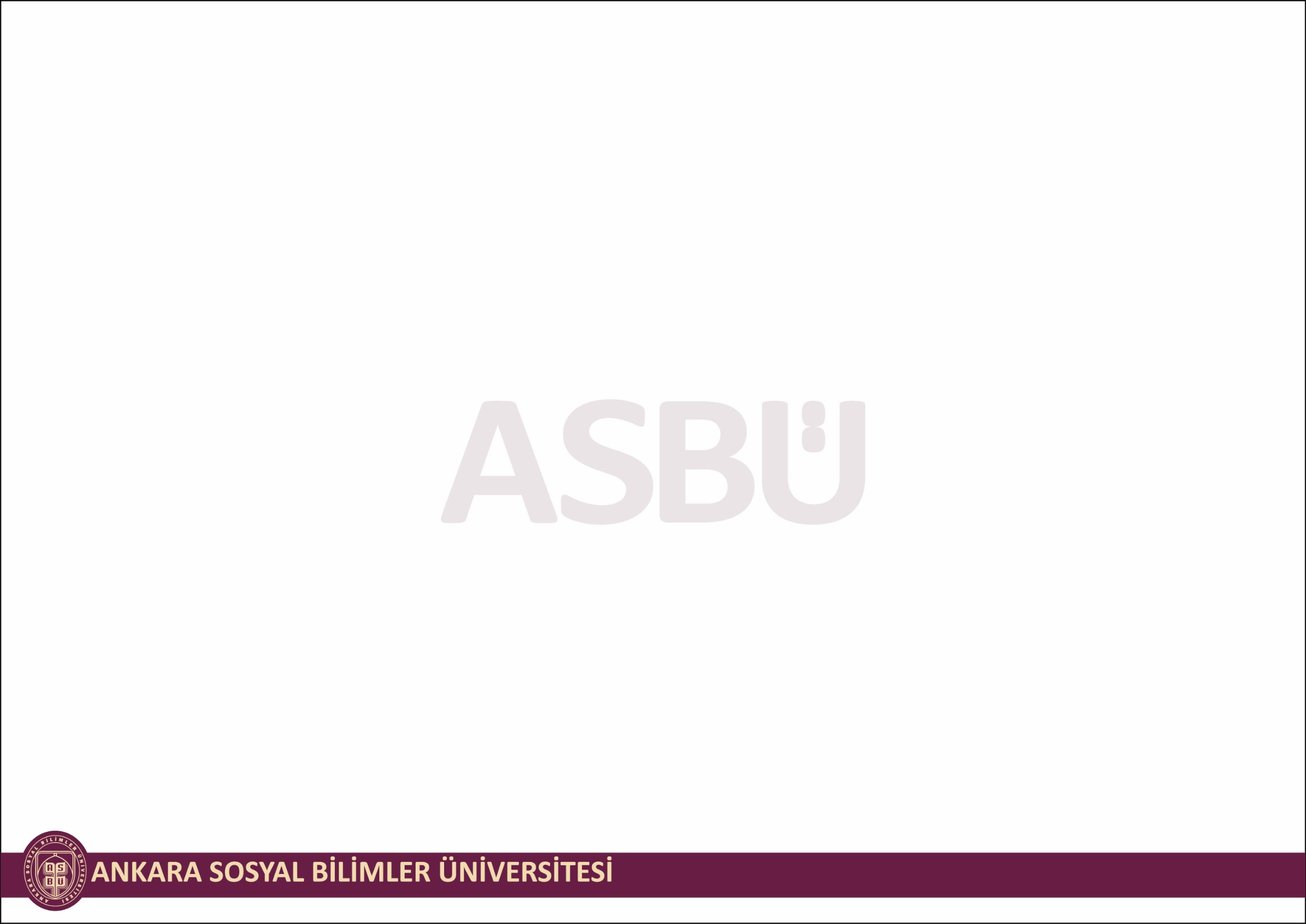 16/09/2020 tarih ve 39993649-612.01.01-E.6561 sayılı Rektörlük Makamı Oluru ile Üniversitemiz Risk Strateji Belgesi yürürlüğe girmiştir
İç Kontrol İzleme ve Yönlendirme Kurulu
 
MADDE 7 – Kurulun görevleri şunlardır:
Risk Strateji Belgesini hazırlayarak üst yöneticinin onayına sunar.
Risk yönetimine ilişkin değerlendirme ve önerilerini İdare Risk Koordinatörüne bildirir ve Rektöre sunar.
Politika ve prosedürleri birimlere bildirir.
İdare Risk Koordinatörü tarafından kendisine sunulan riskler içerisinden stratejik düzeyde önemli gördüğü riskleri gündemine alır.
Risklerin Üniversitede tutarlı bir şekilde yönetilmesini gözetir.
Harcama birimlerine ait risklerden ortak yönetilmesi gerekenlere yönelik politika ve prosedürleri belirleyerek koordine etmesi açısından İdare Risk Koordinatörüne bildirir.
Diğer idarelerle ortak yönetilmesi gereken riskleri belirler ve bunları İdare Risk Koordinatörüne bildirerek ilgili idarelerle ortak yönetilmesi konusunda gerekli önlemlerin alınmasını sağlar.
Kurul yılda en az bir defa toplanarak Üniversitenin risk yönetim süreçlerinin etkili işleyip işlemediğini ve risklerde gelinen durumu değerlendirerek üst yöneticiye raporlar.
Sayıştay Başkanlığı ve iç denetim raporlarından da yararlanarak iyi uygulama örneklerinin tespit edilmesini ve yaygınlaştırılmasını destekler.
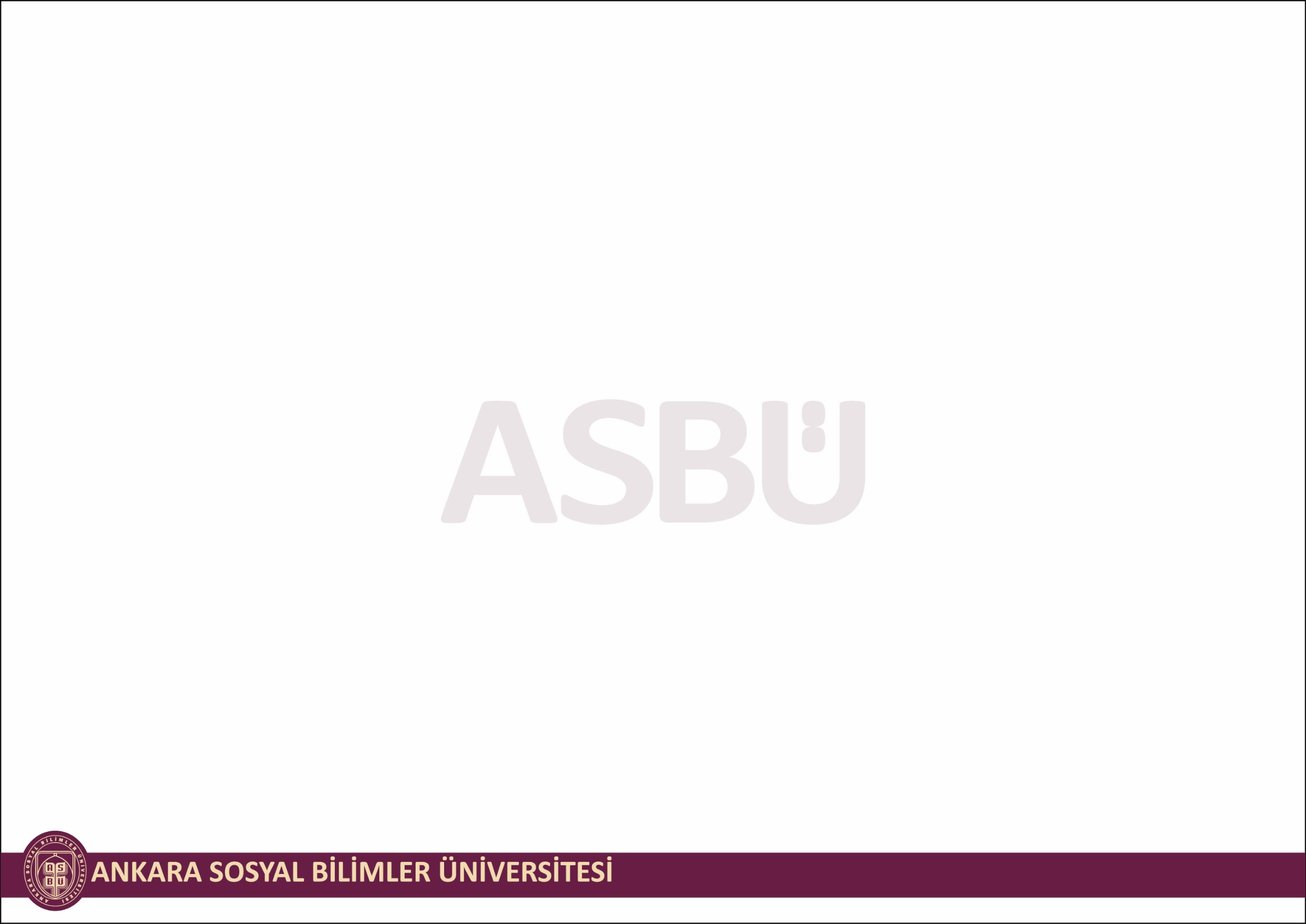 16/09/2020 tarih ve 39993649-612.01.01-E.6561 sayılı Rektörlük Makamı Oluru ile Üniversitemiz Risk Strateji Belgesi yürürlüğe girmiştir
İdare Risk Koordinatörü
 
MADDE 8 – İdare Risk Koordinatörün görevleri şunlardır:
 
Birimlere ait risklerden ortak yönetilmesi gerekenleri tespit eder ve bunları belirlenen politikalar ve prosedürler doğrultusunda koordine eder.
Risk yönetimi çerçevesinde Birim Risk Koordinatörlerini toplantıya çağırır.
Dış paydaşlarla ortak yönetilmesi gereken riskleri belirler ve risklerin ilgili dış paydaşlarla ortak yönetilmesi konusunda gerekli önlemleri alır.
İç Kontrol İzleme ve Yönlendirme Kurulunun görüşleri doğrultusunda risk iştahını, politika ve prosedürleri belirler ve Rektörün onayına sunar.
Stratejik risklerin belirlenmesini sağlar ve gerekli gördüğü konuları İzleme ve Yönlendirme Kuruluna sunar.
Her bir Birim Risk Koordinatörü tarafından raporlanan birim risklerinden yola çıkarak Konsolide Risk Raporunu hazırlar; bu raporu yılda en az bir defa İç Kontrol İzleme ve Yönlendirme Kuruluna ve Rektöre sunar. Bu raporla birlikte izlenmesi gereken önemli riskleri ve kendi değerlendirmelerini de raporlar. 
Rektörün emirlerini, kurulun görüş, tavsiye ve kararlarını birimlere bildirir ve risk yönetim süreçlerinin tutarlı olması konusunda gerekli önlemleri alır.
Risk yönetiminde hesap verebilirlik, şeffaflık ve güvenilirlik ilkelerine uygun hareket edilmesini sağlar.
Dış ve iç denetim marifetiyle tespit edilen ve bildirilen risklere eylem planı hazırlamak üzere Birim Risk Koordinatörüne gönderir.
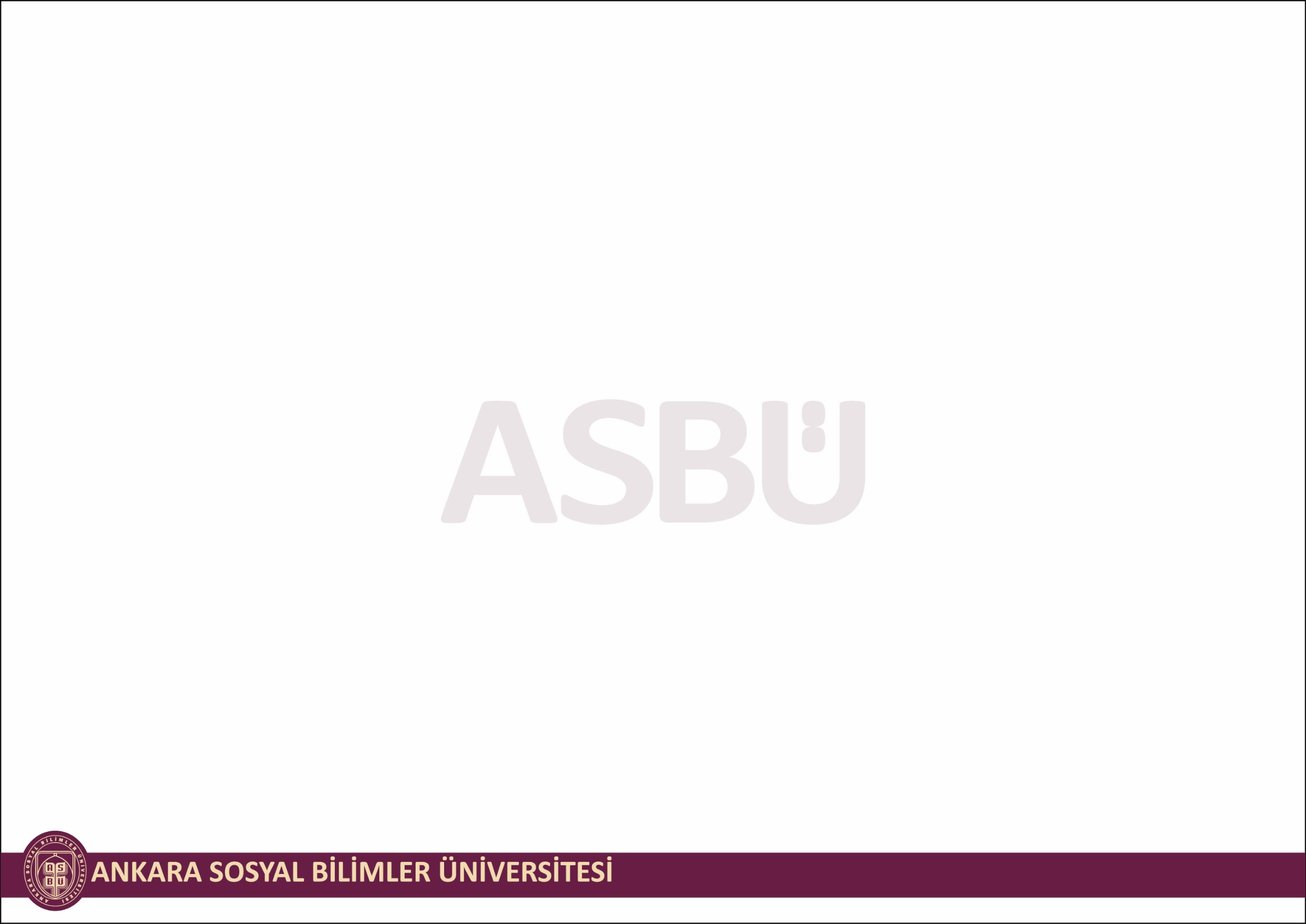 16/09/2020 tarih ve 39993649-612.01.01-E.6561 sayılı Rektörlük Makamı Oluru ile Üniversitemiz Risk Strateji Belgesi yürürlüğe girmiştir
Strateji Geliştirme Daire Başkanlığı (SGDB)
 
MADDE 9 – Başkanlığın görevleri şunlardır:
Kurulun ve koordinatörün sekretarya görevlerini yürütür.
Üniversitenin risk yönetimine ilişkin çalışmaları koordine eder ve iç kontrol sisteminin değerlendirilmesi kapsamında risk yönetiminin etkinliğini de değerlendirerek belirli dönemler halinde İdare Risk Koordinatörüne, İç Kontrol İzleme ve Yönlendirme Kuruluna ve Rektöre raporlar. 
Risk Yönetiminin etkin işlemesini sağlamak üzere birimlere teknik destek ve rehberlik hizmeti verir.
Risk yönetimine ilişkin eğitim ihtiyaçlarının belirlenmesi, eğitim faaliyetlerinin yürütülmesi ve koordine edilmesinden sorumludur. 
Risk yönetimine ilişkin Üniversitemizdeki iyi uygulamaları belirler, bu uygulamaların yaygınlaştırılması için çalışmalar yapar.
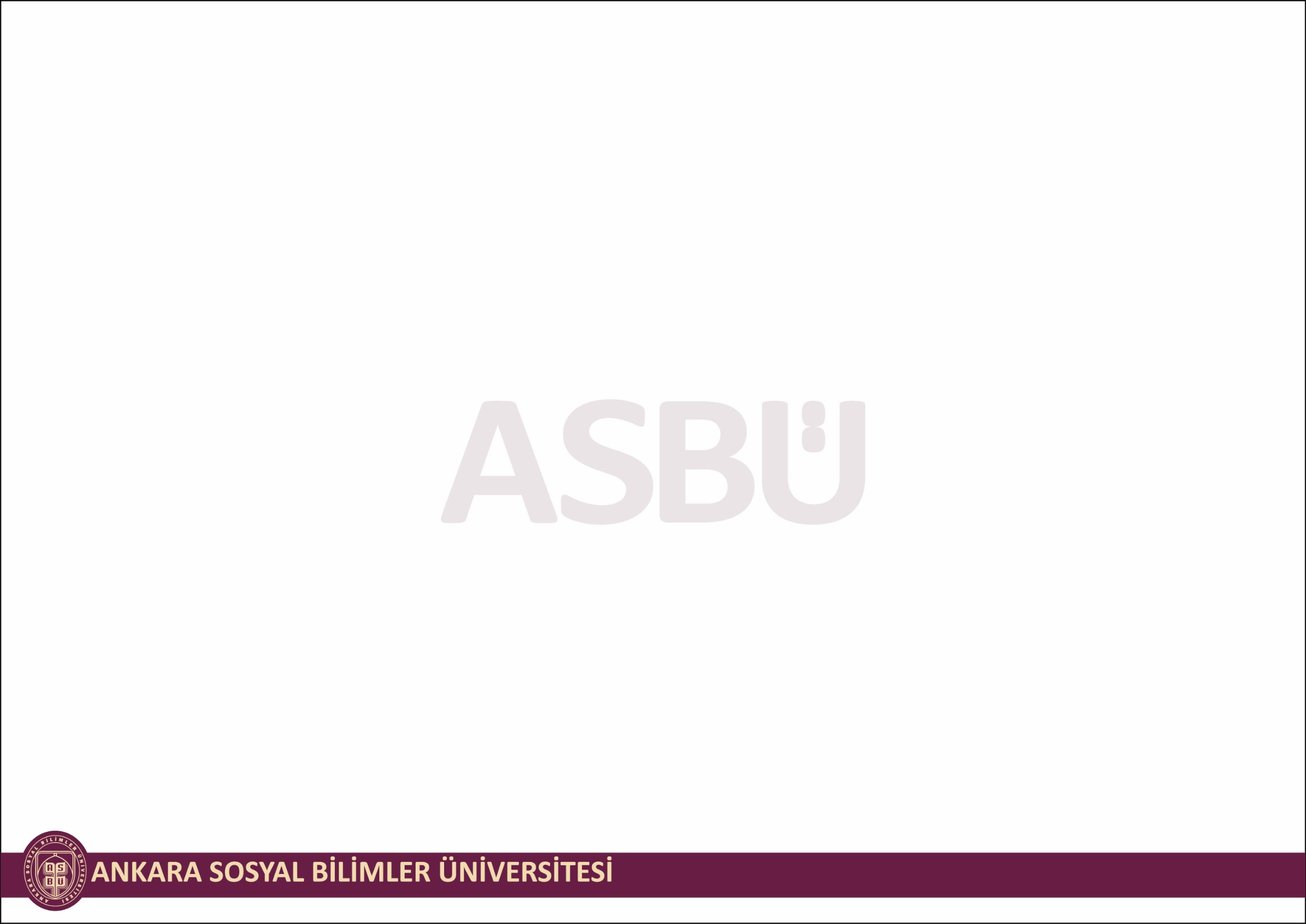 16/09/2020 tarih ve 39993649-612.01.01-E.6561 sayılı Rektörlük Makamı Oluru ile Üniversitemiz Risk Strateji Belgesi yürürlüğe girmiştir
Birim Risk Koordinatörü
 
MADDE 10 – Birim Risk Koordinatörünün görevleri şunlardır:
Birimin hedeflerini etkileyebilecek risklerin tespit edilmesini koordine eder. Tespit edilen riskleri alt birimlerin bilgi ve uzmanlıklarından yararlanarak faaliyetleri ile eşleştirir ve risklere yönelik açık alan bulunmayacak şekilde ele alınmasını sağlar.
Yıllık olarak belirlenen risk kayıtlarını ve ilgili raporları Üniversite tarafından belirlenecek periyotlarla gözden geçirir ve birim yöneticisinin de onayını alarak İdare Risk Koordinatörüne raporlar. 
Çalışanlar tarafından belirlenen riskleri birim düzeyinde izler. Mevcut risklerdeki değişiklikleri ve varsa yeni riskleri değerlendirir ve birim yöneticisinin uygun görüşünü alarak İdare Risk Koordinatörüne raporlar. 
Yıllık olarak, daha önce belirlenmiş veya yıl içerisinde ortaya çıkan risklerin iyi yönetilip yönetilmediğine dair kanıtları İdare Risk Koordinatörüne sunar. 
Üniversitemiz Risk Koordinatörü ve İç Kontrol İzleme ve Yönlendirme Kurulunun görüşleri, tavsiyeleri ve kararları doğrultusunda birim çalışanlarına geri bildirim sağlar. 
Risk yönetimiyle ilgili eğitim ihtiyaçlarını tespit eder.
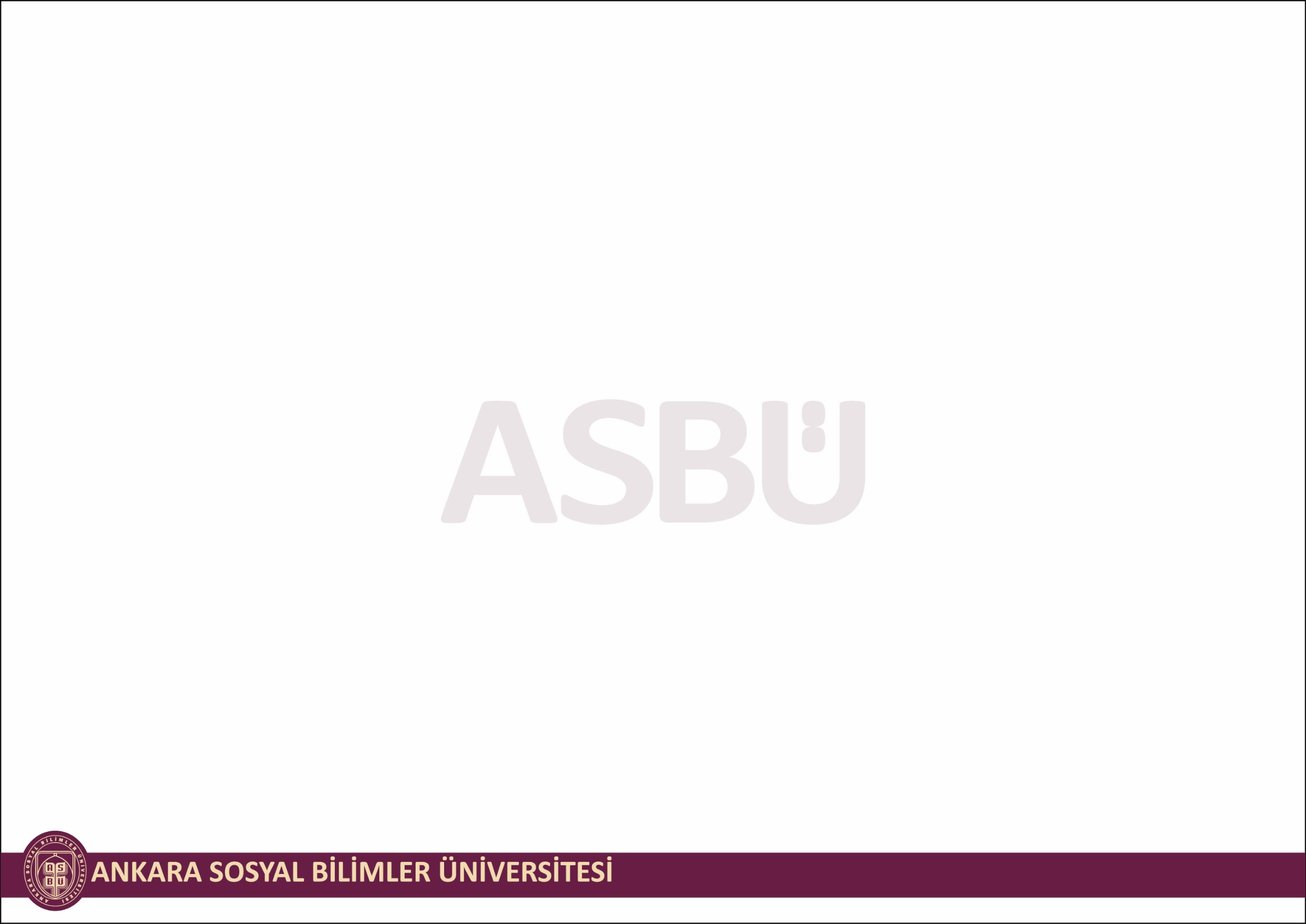 16/09/2020 tarih ve 39993649-612.01.01-E.6561 sayılı Rektörlük Makamı Oluru ile Üniversitemiz Risk Strateji Belgesi yürürlüğe girmiştir
Risk Yönetim Ekibi
 
Madde 11 – Risk Yönetim Ekibinin görevleri şunlardır:
Ekip üyeleri, kendi birimlerindeki risk yönetimine ilişkin çalışmaları koordine eder ve gerekli desteği sağlar.
İdare Risk Koordinatörünün yönlendirmesiyle birimlerden gelen risk raporlarını konsolide ederek risklerin önceliklendirilmesi işlemini yapar.
Birim bazında belirlenen risklerin Üniversite düzeyinde raporlanmasını ve ilgili risk tablolarının hazırlanmasını sağlar.
Konsolide edilen risk raporlarını İdare Risk Koordinatörüne sunar.
Birimler tarafından tespit edilerek bildirilen yeni risklerin değerlendirilmesini yapar ve gerekli gördüğü takdirde, bunların raporlanarak İdare Risk Koordinatörünün onayı ile ilgili belgelere eklenmesini sağlar.
İdare Risk Koordinatörünün belirleyeceği eğitim, çalıştay vb. faaliyetlere ilişkin hazırlık çalışmalarını yürütme çalışmalarda bulunmak kendi birimlerindeki ilgili personeli belirlemek ve Birim Risk Koordinatörünün onayına sunar.
İdare Risk Koordinatörü tarafından sürece ilişkin verilecek diğer görevleri yerine getirir.
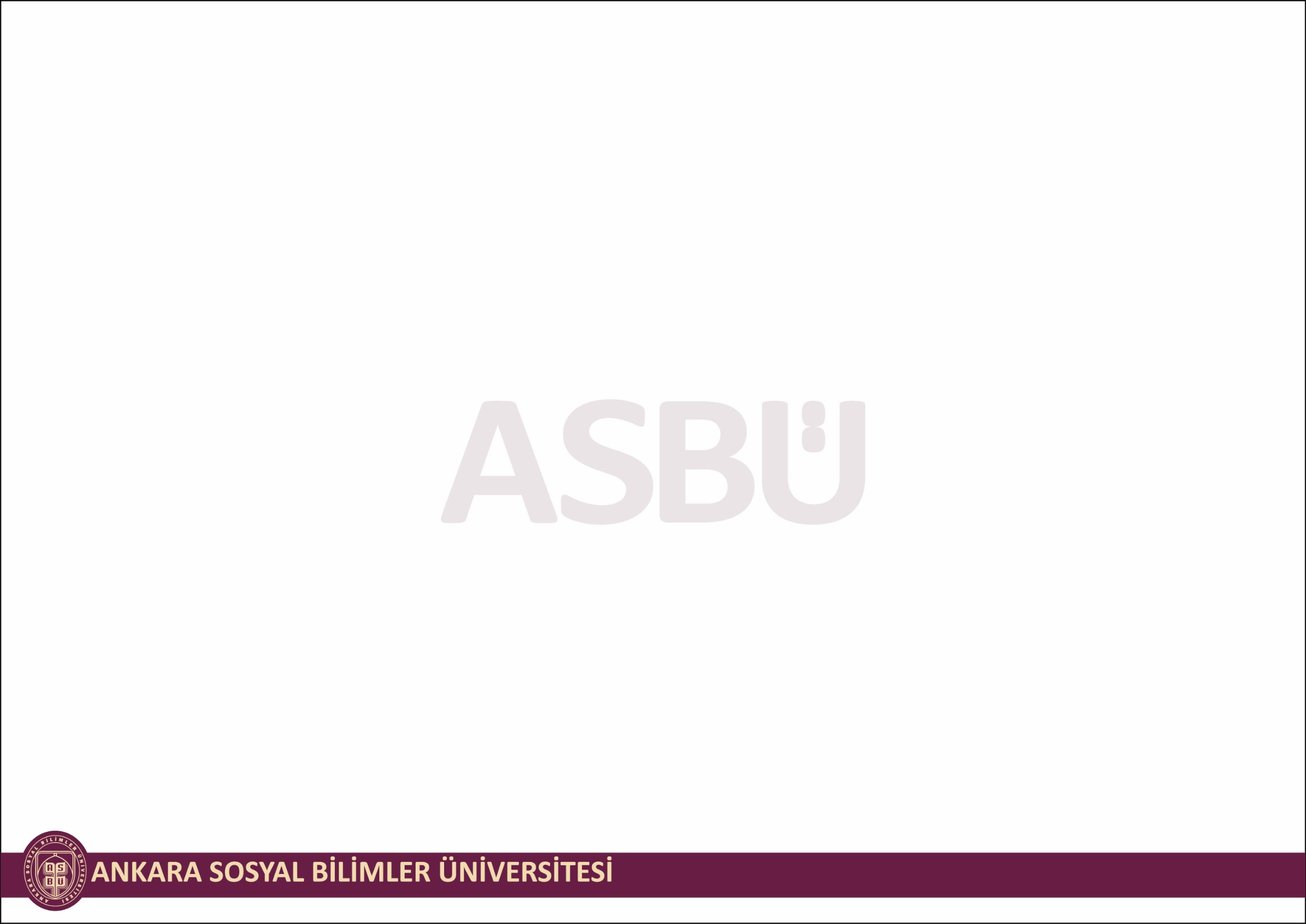 16/09/2020 tarih ve 39993649-612.01.01-E.6561 sayılı Rektörlük Makamı Oluru ile Üniversitemiz Risk Strateji Belgesi yürürlüğe girmiştir
Çalışanlar
 
MADDE 12– Çalışanların görevleri şunlardır:
Çalışanların görevleri şunlardır:
Üniversite risklerini belirlemek, yeni ortaya çıkan ve değişen riskleri tanımlamak, iletmek ve bunlara cevap vermek yoluyla birimlerinde risk yönetimi süreçlerine doğrudan katkıda bulunur. 
Görev alanındaki riskleri, Üniversite tarafından belirlenen yetki ve sorumlulukları çerçevesinde yönetir. 
Görev alanındaki risklerin iyi yönetilip yönetilmediği konusunda Birim Risk Koordinatörüne gerekli kanıtları sağlar.
 
İç Denetim Birimi
 
MADDE 13 –  İç Denetim Biriminin görevleri şunlardır:
Risk yönetimi sürecinin etkili olup olmadığı, risklerin gereken şekilde yönetilip yönetilmediği hususunda incelemeler yaparak Rektöre mevzuatları çerçevesinde gerekli raporlamaları yapar. 
Üniversitemizin risk yönetim sürecinin kurulması ve geliştirilmesinde birimlere kolaylaştırıcılık ve eğitim gibi danışmanlık hizmetleri sağlar.
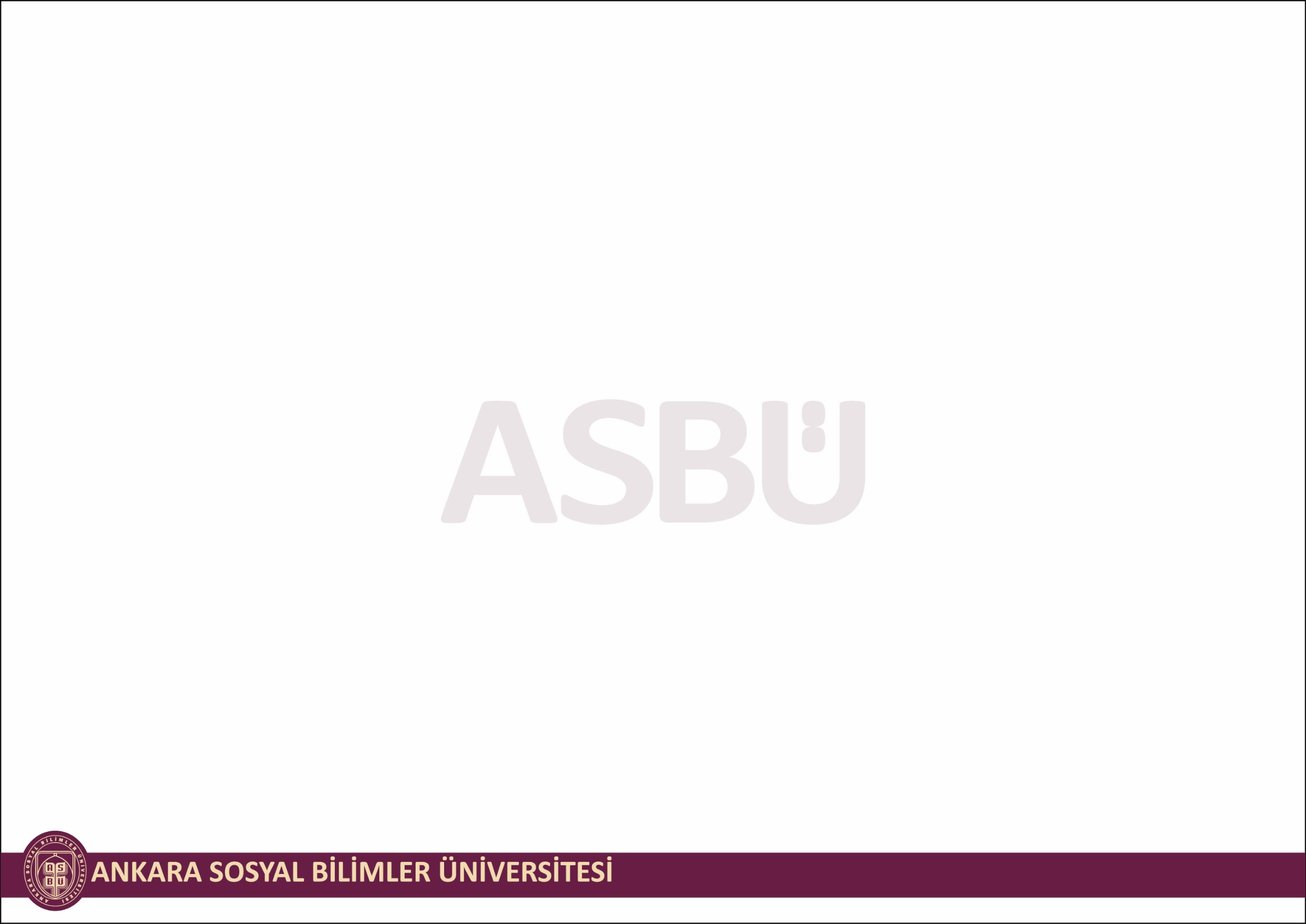 16/09/2020 tarih ve 39993649-612.01.01-E.6561 sayılı Rektörlük Makamı Oluru ile Üniversitemiz Risk Strateji Belgesi yürürlüğe girmiştir
ÜÇÜNCÜ BÖLÜM 
Risk Türleri, Risklerin Tespit Edilmesi ve Belirlenmesi 
Risk türleri
 
MADDE 14 – Risk türleri Üniversite risk yönetimi modeli çerçevesinde aşağıdaki şekliyle sınıflandırılmıştır:
 
Stratejik Riskler: Üniversitemizin kısa, orta ya da uzun vadede belirlemiş olduğu amaç ve hedefleri doğrudan olumsuz etkileyebilecek risklerdir. Stratejik riskler, aynı zamanda Üniversitemizin stratejik seçimlerini yürütme aşamasında aldığı stratejik kararlar dolayısıyla maruz kalabileceği riskleri de ifade eder. Yönetim ve organizasyon yapısına ilişkin riskler, örgütlenme riskleri bu kapsamda değerlendirilebilir.
 
Operasyonel Riskler: Üniversitenin iş süreçlerinin doğru, uygun ve verimli gerçekleşmesini etkileyebilecek, yetersiz sistemlerden, süreçlerden veya çalışanlardan kaynaklanabilecek kayıpların gerçekleşme riskidir. İş süreçleri, sistemler, faaliyetler ve işlemlerdeki hatalar, verimsizlikler, ihmaller, suiistimaller, hileler, kapasite sorunları bu kapsamda ele alınır. 
 
Finansal Riskler:  Üniversitenin finansal yapısını ve finansal faaliyetlerini sürdürmek için ihtiyaç duyduğu kaynakları etkileyebilecek risklerdir.
 
Çevresel Riskler: Yasal, siyasal, doğa olayları vb. kurum dışı etkenlerden oluşan riskler bu kapsamda değerlendirilir.
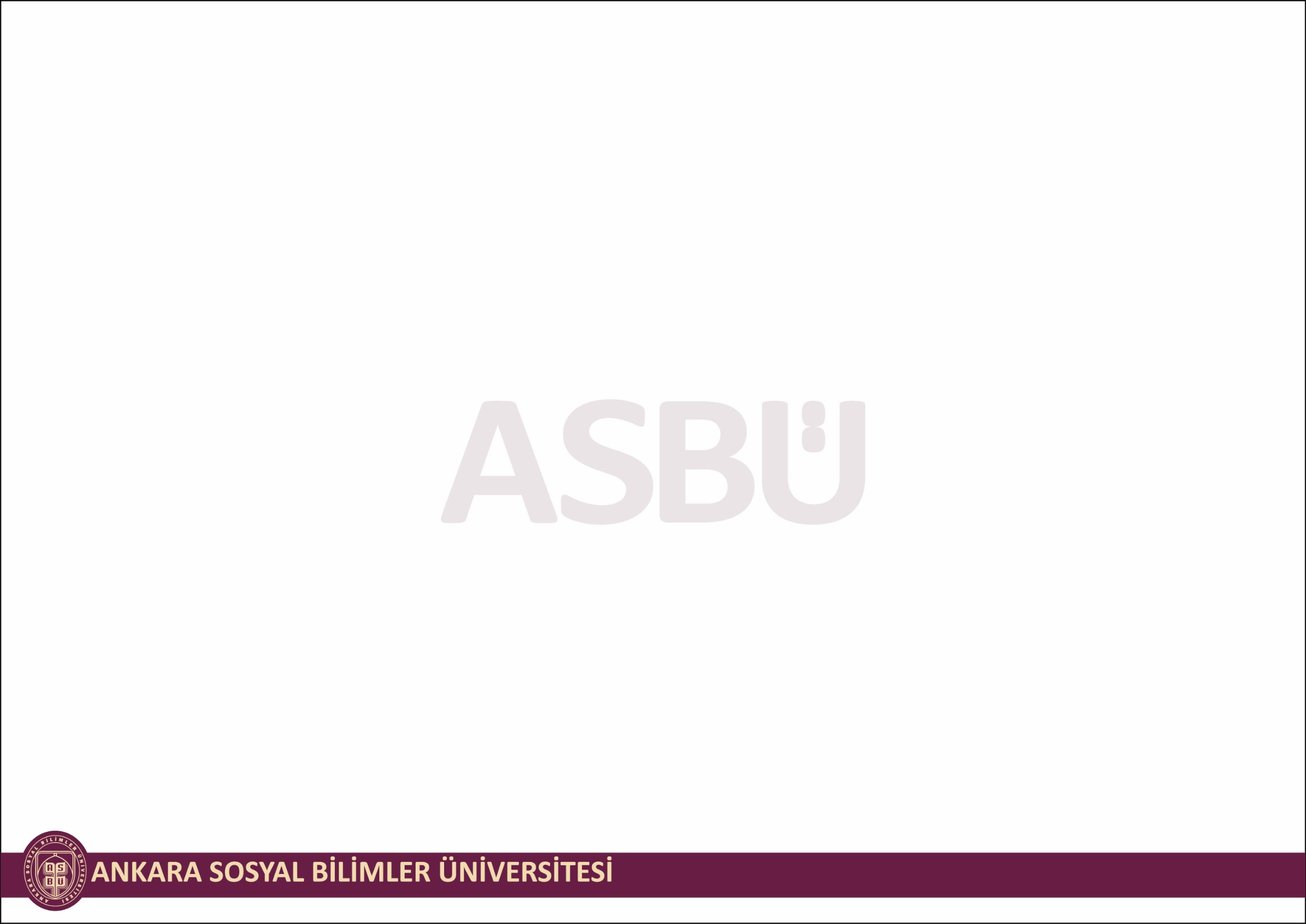 16/09/2020 tarih ve 39993649-612.01.01-E.6561 sayılı Rektörlük Makamı Oluru ile Üniversitemiz Risk Strateji Belgesi yürürlüğe girmiştir
Risklerin tespit edilmesi
 
MADDE 15 – Risklerin tespit edilmesi; Üniversitenin hedeflerine ulaşmasını engelleyen veya zorlaştıran risklerin, önceden tanımlanmış yöntemlerle belirlenmesi, gruplandırılması ve güncellenmesi sürecidir.
Riskler, Üniversitenin amaç ve hedefleri doğrultusunda süreçler, alt süreçler ve iş adımları üzerinde tespit edilir.
Riskler tanımlanırken; risklerin çeşidi, kaynağı, sebebi, etkisi ve seviyesinin göz önünde bulundurulması gerekir.
Risklerin doğru bir şekilde tespit edilebilmesi için kapsayıcılığı yüksek, risk çeşitlerini içeren bir risk türleri tablosu kullanmak gerekmektedir. 
d)      Riskleri tespit ederken cevaplanması gereken önemli sorular şunlardır:
Ana hedefler nelerdir?
Kilit faaliyetler nelerdir?
Paydaşlar kimlerdir?
Risk kategorilerimiz nelerdir?
Risklerin belirlenmesi aşamasında tercih edilen öncelikli yöntem; risk tanımlamasının iş adımlarından (faaliyet düzeyinden), süreçlere (stratejik düzeye) doğru yürütülmesi olmakla birlikte; stratejik plan ve performans programı hedeflerine ilişkin yapılacak risk tespiti çalışmalarında, süreçler üzerinde belirlenecek riskler, alt süreçler ve iş adımları ile ilişkilendirilir.
Risk analizi çalışmalarında; anketler, kontrol listeleri, mülakatlar, beyin fırtınası, odak grubu, denetim raporları, eski veriler, SWOT ve PESTLE analizleri gibi yöntem ve tekniklerden bir ya da bir kaçı kullanılır.
Risk analizi çalışmalarında dış çevreden kaynaklı riskler ayrıca tespit edilir, ölçülür ve kayıt edilir.
Risk yönetiminde kullanılan formlar aşağıda yer almaktadır.
Risk Kayıt Formu: İdare/birim/alt birim bazında tespit edilen risklerin kayıt altına alınarak durumunun raporlanması için kullanılır. 
Risk Oylama Formu: Risklerin tespiti ile puanının bulunması için kullanılır. 
Konsolide Risk Raporu: İdare/birim/alt birim bazında tespit edilen risklerin bir üst yönetim kademesine raporlanmasında kullanılır.
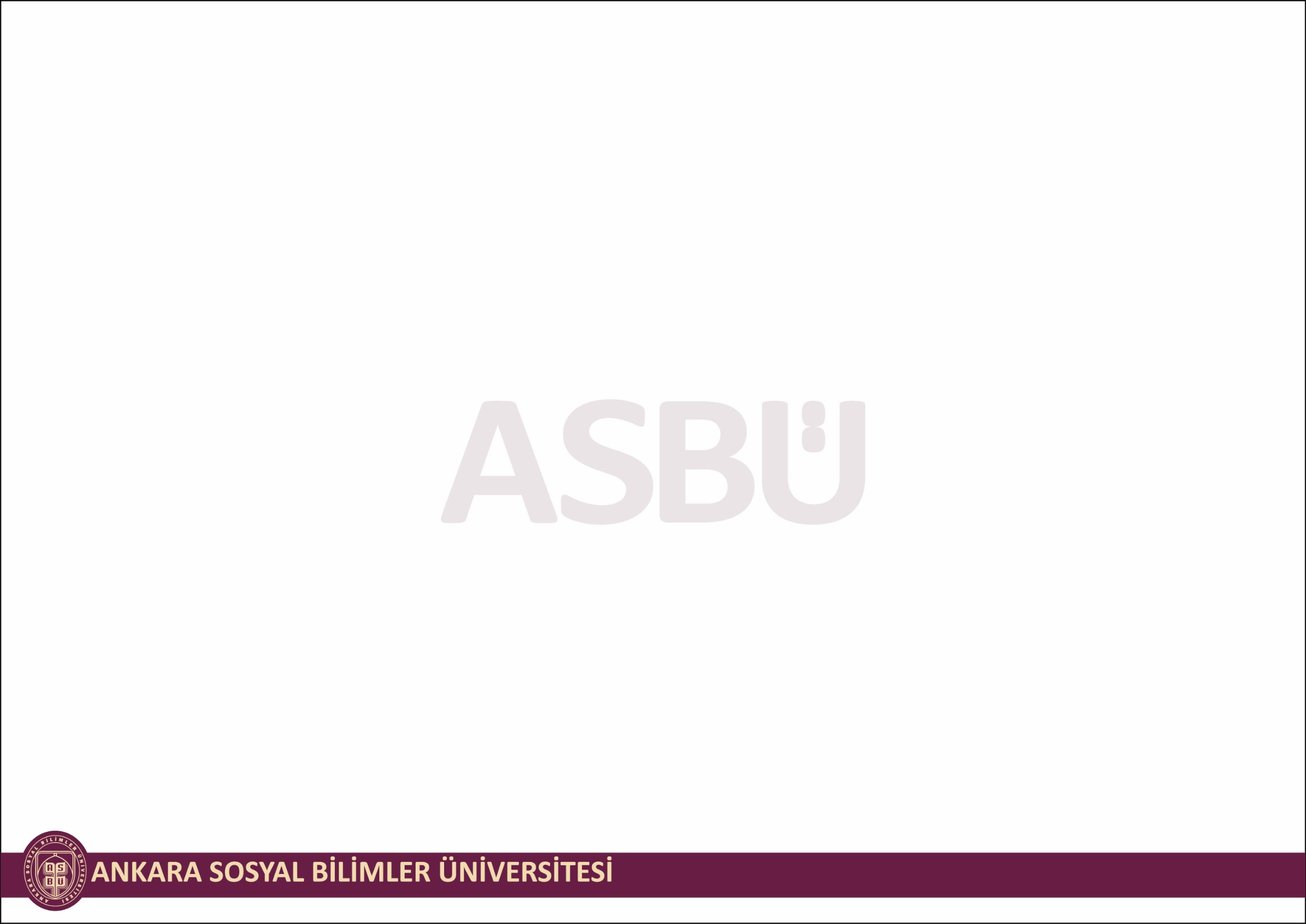 16/09/2020 tarih ve 39993649-612.01.01-E.6561 sayılı Rektörlük Makamı Oluru ile Üniversitemiz Risk Strateji Belgesi yürürlüğe girmiştir
Risklerin değerlendirilmesi
 
MADDE 16 – Belirlenen her riskin analiz edilerek ölçüldüğü ve ölçeklendirildiği süreçtir.   Riskin meydana gelme olasılığı ile meydana gelmesi halinde Üniversitenin stratejik amaç, hedef ve faaliyetleri üzerindeki önemi nitel ve nicel olarak derecelendirilerek değerlendirilir.
Risklere olasılık ve etki açısından 1 ile 10 arasında puan verilir. Bu değerlerin birbirleriyle çarpımı sonucunda risk seviyesi ortaya konulur ve risk kayıt formuna kaydedilir. 
Etki ve olasılık değerlerinin çarpımı sonucunda bulunan ondalıklı değerlerden virgülden sonraki rakamı beş ve üzerinde olanlar yukarı tamamlanır.
Olasılık, bir olayın belirli bir zaman diliminde gerçekleşmesi durumunu ifade eder. Olasılık için 1 rakamı, bir riskin gerçekleşme olasılığının hemen hemen olmadığı; 10 rakamı riskin gerçekleşmesinin neredeyse kesin olduğu anlamına gelir.
Etki ise bir olayın meydana gelmesi halinde, amaçlar, hedefler ve süreçler ile Üniversitemiz için yüksek hassasiyete sahip olan konular üzerinde yaratacağı sonucu ifade eder. Etki açısından 1 rakamı riskin gerçekleşmesinin doğuracağı sonucun çok az önemi olduğu, 10 rakamı bu sonucun çok önemli olduğu anlamına gelir.
Riskler, belirlenen risk seviyesine göre en yüksek seviyeden başlamak üzere önceliklendirilir. Risklerin önceliklendirilmesinde kilit riskler ayrı bir bölümde gösterilir.
Risklerin ölçülmesinde paydaşların riskleri etkileyebilecek faaliyetleri göz önünde bulundurulur.
Hangi risklerin düşük, hangilerinin orta ve hangilerinin yüksek olacağı risk iştahına göre belirlenir ve risk haritasında gösterilir. Kilit risklerle doğrudan ilgili olan riskler, kilit risklere ilişkin belirlenen risk iştahına göre değerlendirilir.
Risk iştahı, Kurulun değerlendirmeleri doğrultusunda İdare Risk Koordinatörü tarafından belirlenecek olup, Rektör onayı ile yürürlüğe girerek birimlere duyurulacaktır.
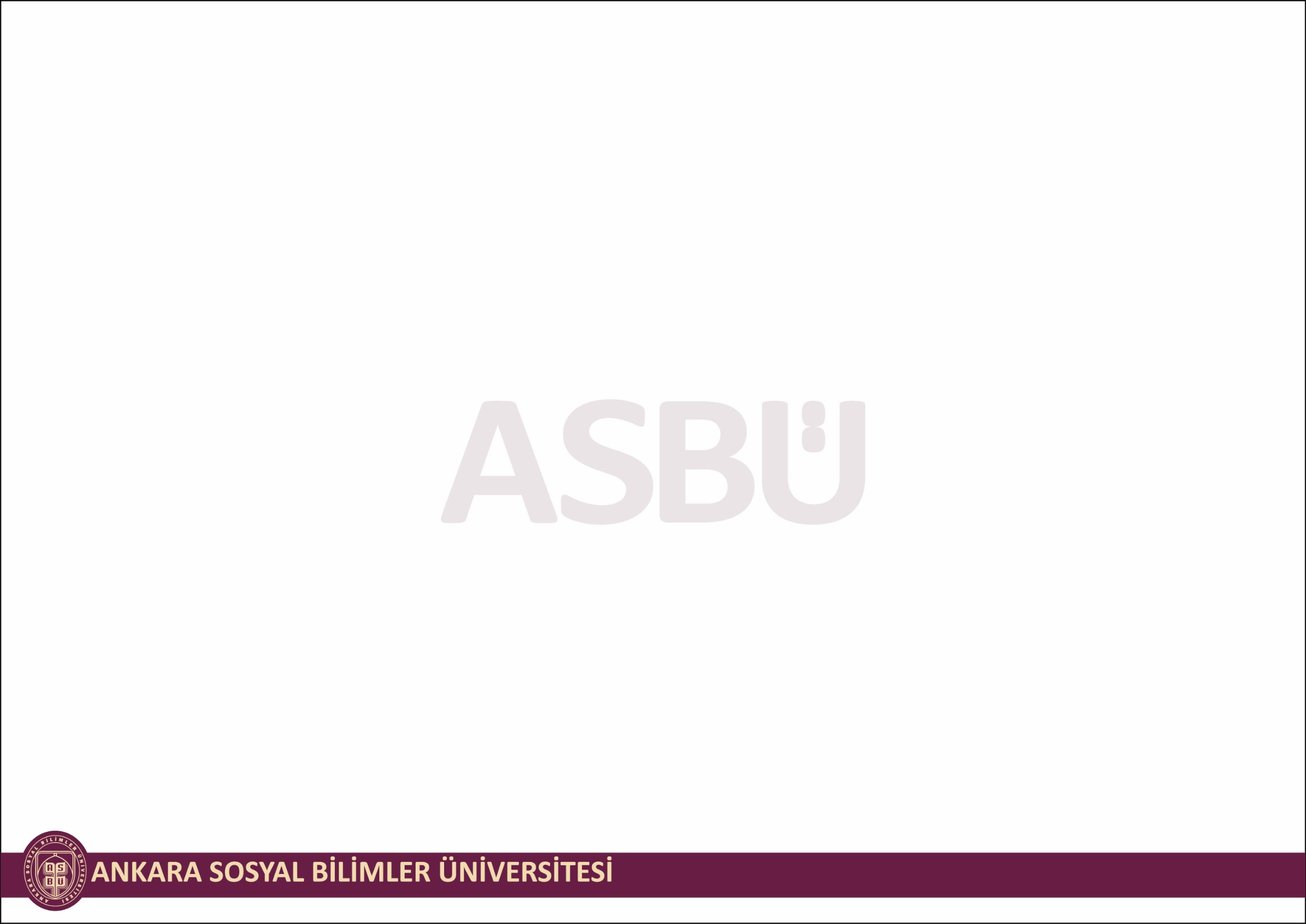 16/09/2020 tarih ve 39993649-612.01.01-E.6561 sayılı Rektörlük Makamı Oluru ile Üniversitemiz Risk Strateji Belgesi yürürlüğe girmiştir
DÖRDÜNCÜ BÖLÜM
 
Risklere Cevap Verilmesi ve Risklerin Kontrol Yöntemleri
 
Risklere cevap verilmesi
 
MADDE 17 –  Riskin etkisini ve olasılığını azaltmak üzere aşağıda belirtilen yöntemlerden biri kullanılır.
Aşağıdaki şu durumlarda herhangi bir önlem alınmayarak riskler kabul edilir.
Risk seviyesi, risk iştahı içinde ise,
Alınacak önlemlerden (kontrol etmek, devretmek veya kaçınmak) sağlanacak faydanın, alınacak önlemlerin maliyetinden daha düşük olduğunun anlaşılması durumunda,
Yönetimin kontrolü dışında ise,
Faaliyet sonlandırılmadıkça ortadan kalkması mümkün olmayan risklerde, faaliyetin sonlandırılması mümkün olmadığında.
Risklerin kabul edilebilir bir seviyede tutulması için kontrol faaliyetleri aracılığıyla riske cevap verilir. Bu yöntem aşağıda yer alan kontrol faaliyetleri aracılığıyla uygulanır.
Yönlendirici kontroller,
Önleyici kontroller,
Tespit edici kontroller,
Düzeltici kontroller.
Üniversitemizin doğrudan asli görev alanına girmeyen veya ekonomik ve sosyal analizler sonucunda Üniversitemiz tarafından yapılması uygun görülmeyen ve bu anlamda riskleri yüksek olduğu değerlendirilen faaliyetler, uzmanlığı/donanımı/kaynağı olan başka bir idare/kişi/kuruluşa devredilir veya yürütülmesinden vazgeçilir.
ç)  Riskin yönetilemeyecek kadar büyük olduğu ve faaliyetin hayati öneme sahip olmadığı durumlarda faaliyete son verilir.
Risklere ilişkin cevaplar belirlendikten sonra ilgisine göre Rektör, İdare/Birim Risk Koordinatörü veya birim amirleri tarafından her bir riske ilişkin risk sahibi belirlenir.
Risk sahibi riskle ilgili bilgileri toplar, izlemeyi gerçekleştirir, riske verilen cevapları yönetir ve riskin yönetildiğine ilişkin kanıtların tutulmasını sağlar. Riskin sahibine riske verilecek cevapları gerçekleştirmek üzere gerekli kaynak ve yetkiler verilir. Risk sahibi, aynı zamanda risk kayıtlarının güncellenmesini ve riskle ilgili raporlamayı yapan kişidir.
Risklere cevap verilmesinde ekonomik veya sosyal verimlilik ilkelerine uygun olarak maliyet-fayda veya maliyet-etkinlik ile gerekli görülen diğer ekonomik ve sosyal analizlerin yapılması esastır.
Risklere verilecek cevaplar belirlenirken risklerin ortaya çıkardığı fırsatlar göz önünde bulundurulur.
Gerekli görülen hallerde İdare/Birim Risk Koordinatörü tarafından risklere ilişkin eylem planları oluşturulur.
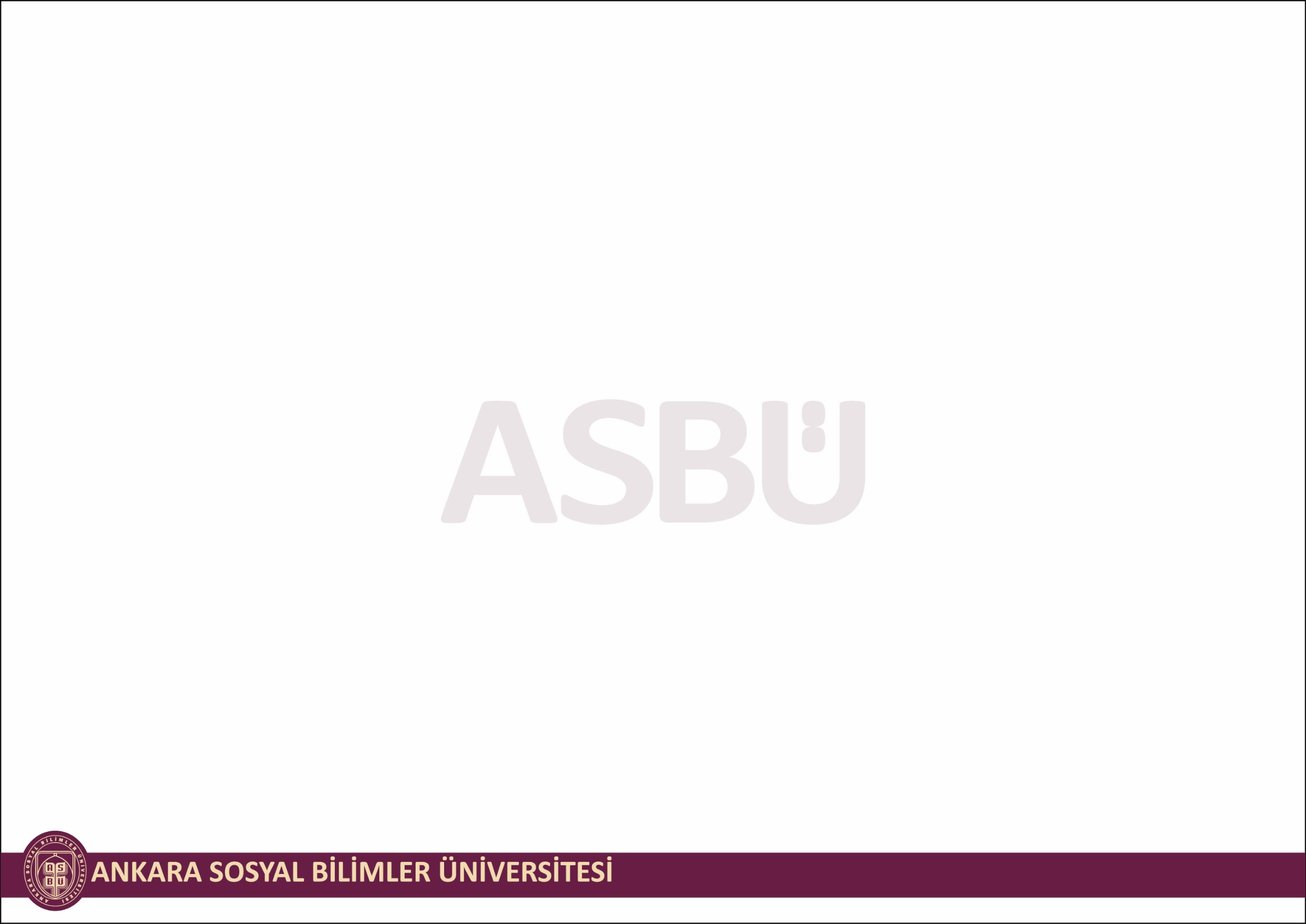 16/09/2020 tarih ve 39993649-612.01.01-E.6561 sayılı Rektörlük Makamı Oluru ile Üniversitemiz Risk Strateji Belgesi yürürlüğe girmiştir
Risklerin Kontrol Yöntemleri
 
MADDE 18 – Şiddetini azaltma kararı verilen riskler için uygulanan/uygulanacak kontrol yönteminin tespit edilmesinde aşağıdaki kriterler dikkate alınır:
Kontroller, Üniversitenin her türlü plan ve programı ile mali ve mali olmayan tüm iş ve işlemlerinin ayrılmaz bir parçasıdır. Bu nedenle Üniversitenin her bir fonksiyonunu ve yönetim düzeyini kapsayacak şekilde tasarlanır ve uygulanır. 
Kontroller, seçilen risk cevaplarının başarılmasına yardımcı olacak şekilde tesis edilir ve yürütülür. 
Kontrol yöntemi; kontrol faaliyeti ve risk eylem planı olarak belirlenir. Risklerin etki ve/veya olasılık seviyelerini azaltmaya yönelik olarak; hâlihazırda uygulanmakta olan faaliyetler kontrol faaliyetleri, belirli süre içinde gerekli hazırlıklar yapılarak gelecekte belirlenen bir tarihte uygulamaya alınmak üzere planlanan eylemlere risk eylem planı adı verilir. 
ç) Kontroller; kontrolün işlevi, önem derecesine göre değerlendirilerek üç ayrı sınıflandırmaya tabi tutulur. Her bir kontrol TABLO-5’te yer alan kriterler doğrultusunda sınıflandırılarak kayıt edilir. 
Belirlenen her bir kontrolün sıklığı ve kontrolün sorumlusu tespit edilir ve kontrolle ilişkilendirilerek kayıt edilir. 
Mevcut kontrollerin riskin şiddetini azaltmak konusunda yeterli olmadığı ve kalıntı risk seviyesinin risk iştahının üzerinde olduğunun tespit edilmesi halinde risk eylemleri planlanarak, makul bir süre içinde yeniden uygulamaya alınması sağlanır. 
Risk eylem planları; yapılması planlanan eylemin türüne göre bilgi teknolojileri, süreç, organizasyon, yönerge/talimat/rehber olarak dört farklı şekilde sınıflandırılır. Planlanan eylemin, bir otomasyon sistemini içermesi, bilgi teknolojileri; yeni bir iş akışı oluşturulmasını ya da iş akışının revizesini gerektirmesi, süreç; organizasyon yapısında bir değişikliği gerektirmesi, organizasyon; yönlendirici bir kontrol faaliyetini içermesi halinde; yönerge/talimat/rehber olarak sınıflandırılır. 
Planlanan risk eylemleri; eylemin tanımı, kaynak ihtiyacı, çalışmanın başlangıç ve bitiş tarihleri, eylemin yerine getirilmesinden kimin sorumlu olduğu ve önem derecesi belirlenerek kayıt edilir. 
ğ)  Risk eylem planları, belirlenen tarihe kadar gerekli alt yapı çalışmaları tamamlanarak kontrol faaliyeti haline getirilir ve risk üzerine kontrol olarak kayıt edilir.
Kontrol yöntemlerine ve uygulanacak kontrolün seviyesine karar verilirken; kontrolün riskin etki ve/veya olasılığı üzerindeki etki derecesi, uygulanabilirliği, fayda ve maliyet dengesi, etkililik, ekonomik ve verimlilik kriterleri doğrultusunda değerlendirilerek en uygun ve işlevsel yöntemin seçilmesi sağlanır.
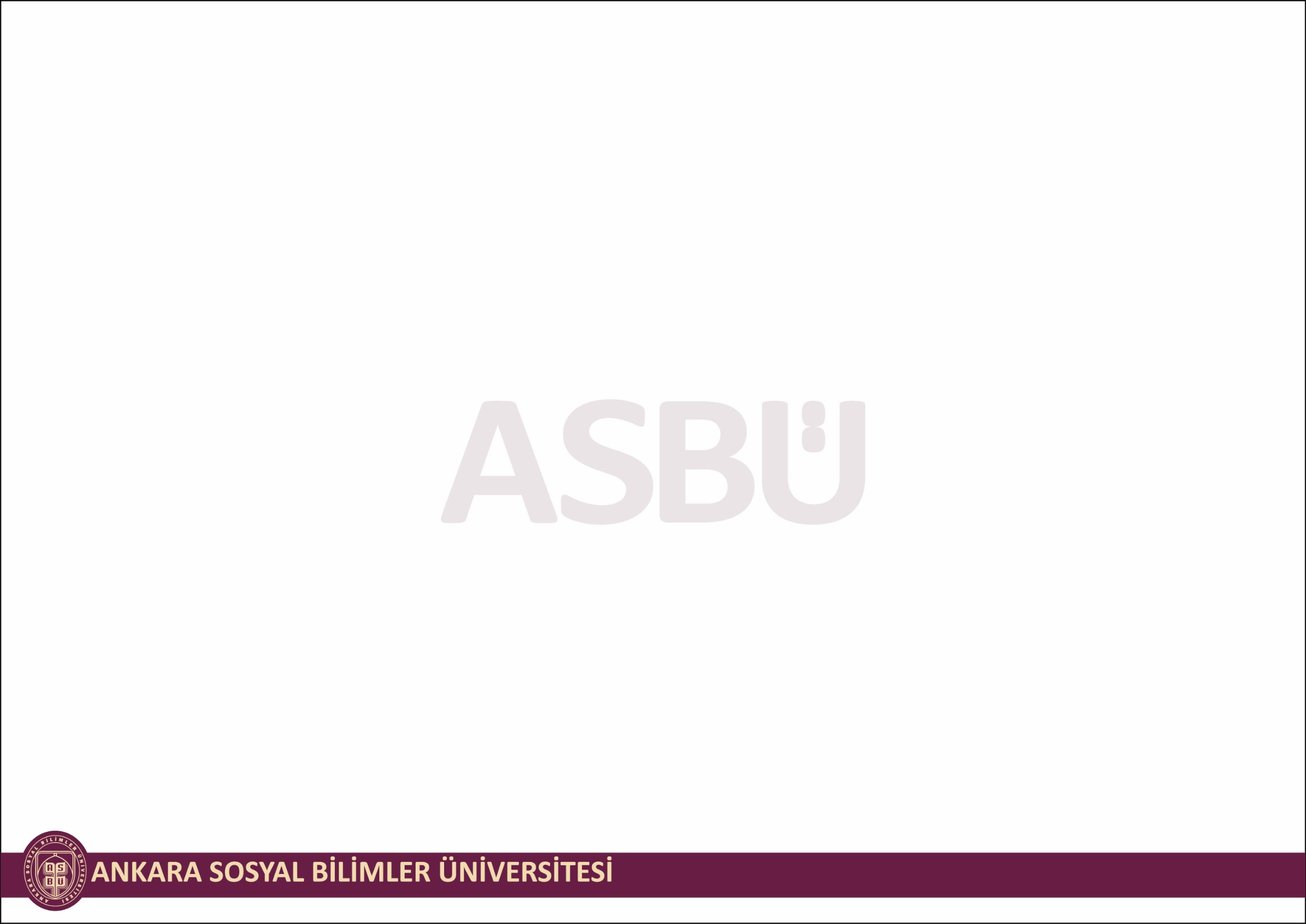 16/09/2020 tarih ve 39993649-612.01.01-E.6561 sayılı Rektörlük Makamı Oluru ile Üniversitemiz Risk Strateji Belgesi yürürlüğe girmiştir
Risk Matrisleri 
 
MADDE 19 – Risk Matrisleri risk bilgilerinin toplandığı tablolardır. 
Risk Matrisleri, risk analizi çalışmalarında tespit edilen ve ölçülen tüm riskleri içerecek şekilde birimler, ana süreçler, süreçler ve alt süreçler itibarıyla ayrı ayrı ve kurumsal olarak bir arada izlenebilecek şekilde oluşturulur. 
Risk Matrisleri doğal ve kalıntı risk matrisleri olarak iki farklı şekilde hazırlanır. 
Risk Matrislerinde yüksekten düşüğe kadar her bir risk seviyesini gösterecek şekilde sırasıyla; kırmızı, sarı, yeşil olmak üzere 3 renk kullanılır.
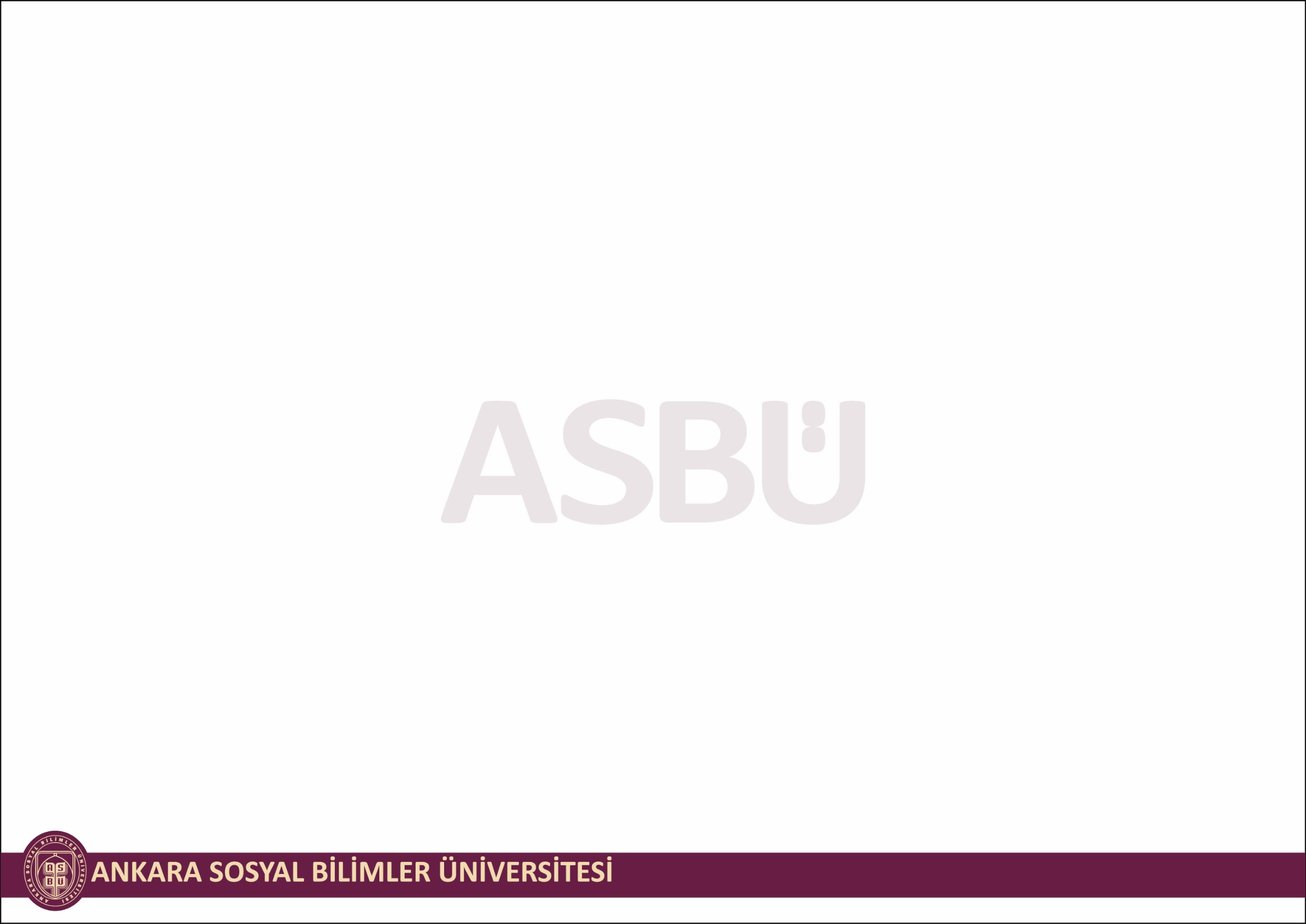 16/09/2020 tarih ve 39993649-612.01.01-E.6561 sayılı Rektörlük Makamı Oluru ile Üniversitemiz Risk Strateji Belgesi yürürlüğe girmiştir
BEŞİNCİ BÖLÜM
 
 İzleme ve Raporlama Süreci
 
İzleme ve Raporlama Süreci 
 
MADDE 20 – Üniversite risk izleme ve raporlanma süreci; belirli hiyerarşik raporlama kuralları ve kanalları aracılığı ile süreçte görev alan her bir personelden başlayarak Rektöre kadar uzanan bilgi ve iletişim ağını kapsar. 
 
MADDE 21 – Üniversite Risk Yönetimi Süreci, bu belgede yer alan risk yönetimi aktörleri tarafından yıllık olarak yapılacak raporlamalarla izlenir ve değerlendirilir. Risk Yönetimi sürecine ilişkin olarak yapılacak yıllık izleme ve değerlendirmeler TABLO-7’deki tabloya göre düzenlenecektir.
 
MADDE 22 – Üniversite Risk Yönetimi Politikası gereğince risk yönetimi süreci tüm faaliyet, karar ve eylemlerin ayrılmaz bir parçası olup, düzenli raporlamaların yanı sıra, sürekli olarak uygulanacak izleme ve raporlama süreci aşağıdaki gibi yürütülür, 
Alt süreçlerde görev alan her bir personel, riskleri ve sorumluluğundaki kontrol faaliyetlerini takip eder, faaliyetlerini yürütürken tespit ettiği/karşılaştığı riskleri, kontrol zaafiyetlerini ve kontrol önerilerini Birim Risk Koordinatörüne raporlar. 
Birim Risk Koordinatörü, süreç görevlileri tarafından iletilen riskler ile kendisi tarafından tespit edilen riskleri Birim Yöneticisine ve Risk Yönetimi Ekibine iletir. 
Birim Yöneticisi, tespit ettiği riskler ile kendisine iletilen riskleri, Birim Risk Koordinatörü ve Risk Yönetimi Ekibi ile görüşerek riskin tanımına, riske ilişkin kontrol yöntemine karar vererek onaylar. Birden fazla birimi ilgilendiren risk ve kontroller süreç sorumlusuna iletilir ve süreç sorumlusu tarafından onaylanır. 
Kayıt edilen her bir risk, kontrol ve risk eylem planı raporlanarak İdare Risk Koordinatörüne ve Strateji Geliştirme Daire Başkanlığına gönderilir. 
Birim Yöneticileri ve Birim Risk Koordinatörlerince risk ve kontroller ile risk eylem planlarının gerçekleşme durumları her seviyedeki risk için düzenli olarak izlenir.
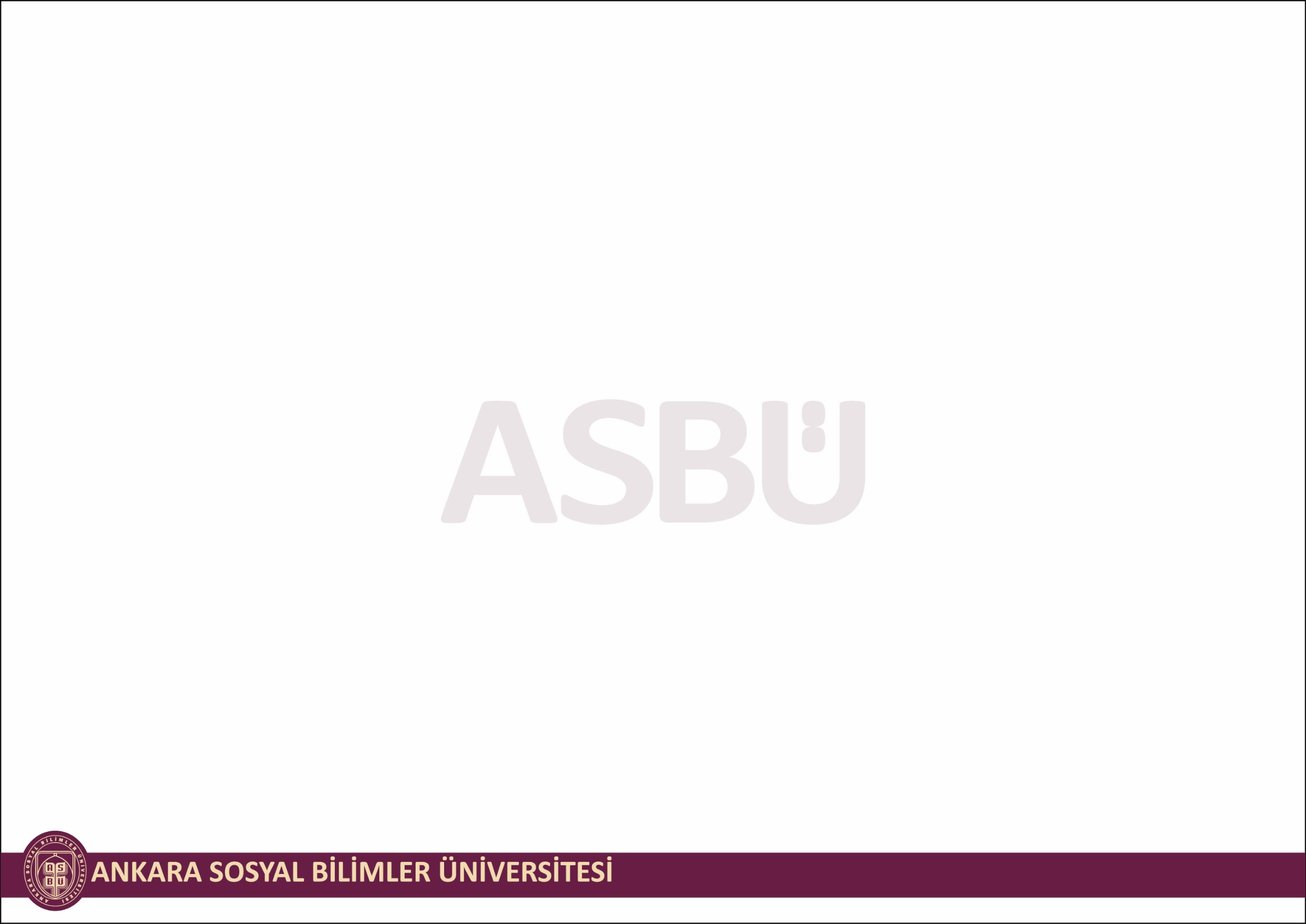 16/09/2020 tarih ve 39993649-612.01.01-E.6561 sayılı Rektörlük Makamı Oluru ile Üniversitemiz Risk Strateji Belgesi yürürlüğe girmiştir
ALTINCI BÖLÜM
 
Diğer Hususlar
 
Hüküm Bulunmayan Haller 
 
MADDE 23 –  Bu belgede hüküm bulunmayan hallerde, 5018 sayılı Kamu Mali Yönetimi ve Kontrol Kanunu ve ilgili mevzuat hükümleri uygulanır. 
 
Yürürlük 
 
MADDE 24 – Bu belge Ankara Sosyal Bilimler Üniversitesi Rektörü tarafından kabulü tarihinden itibaren Üniversitenin web sayfasında yayımlanarak yürürlüğe girer. 
 
Yürütme
 
MADDE 25 – Bu belge hükümleri, Rektör tarafından yürütülür.
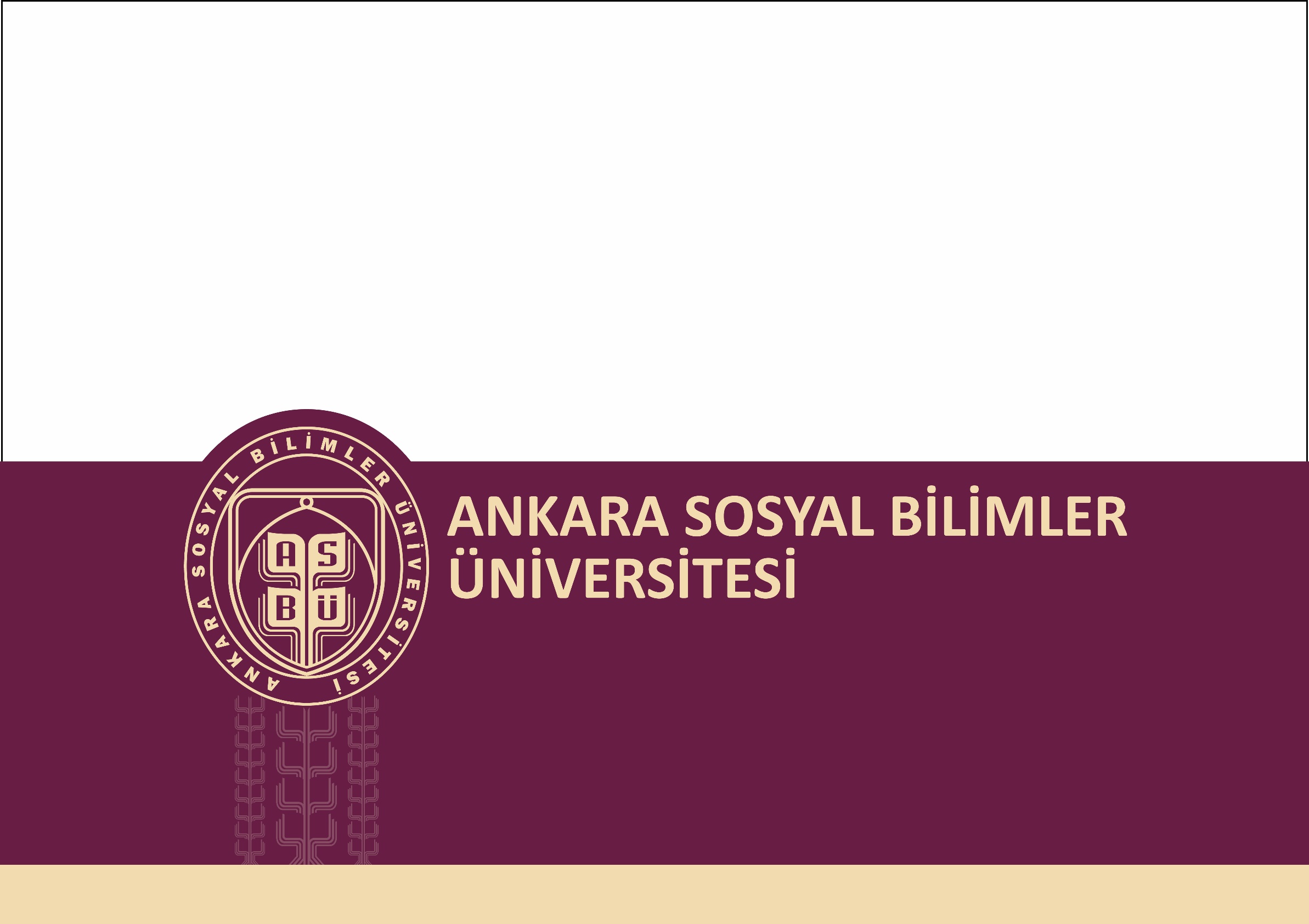 TESEKKÜR EDERiZ…
Strateji Geliştirme Daire Başkanlığı